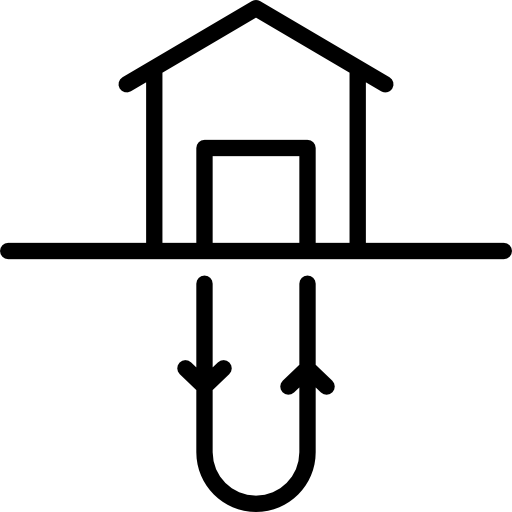 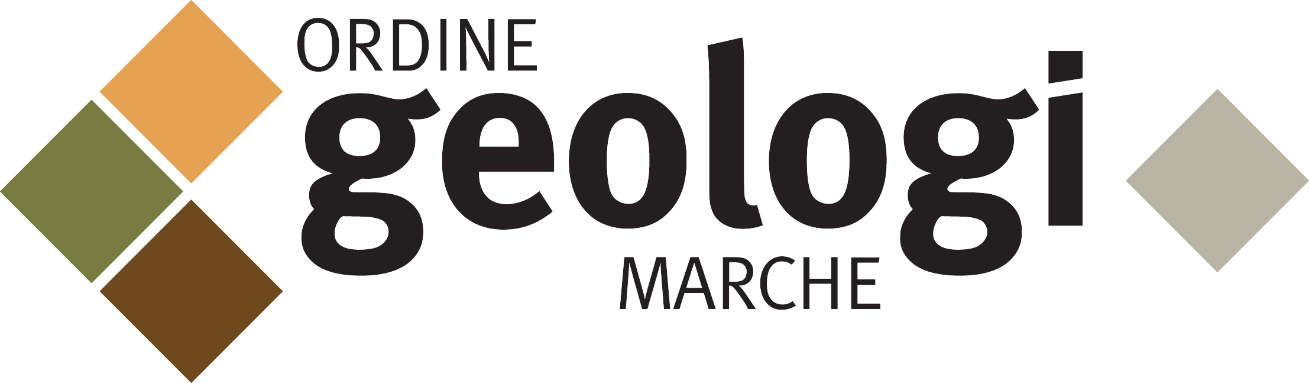 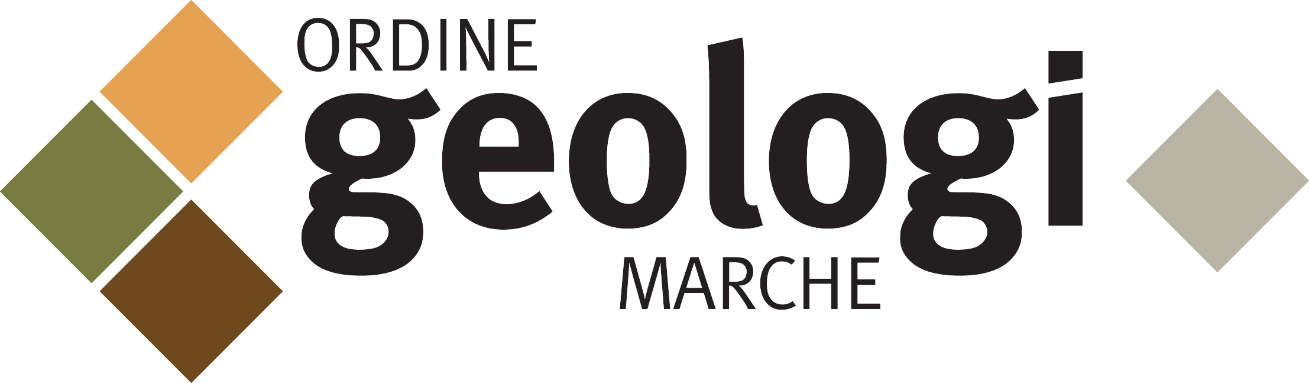 AGGIORNAMENTO PROFESSIONALE

CORSO APPLICATIVO DI 
PROGETTAZIONE GEOTERMICA
www.geologimarche.it
Ancona, 01 dicembre 2023
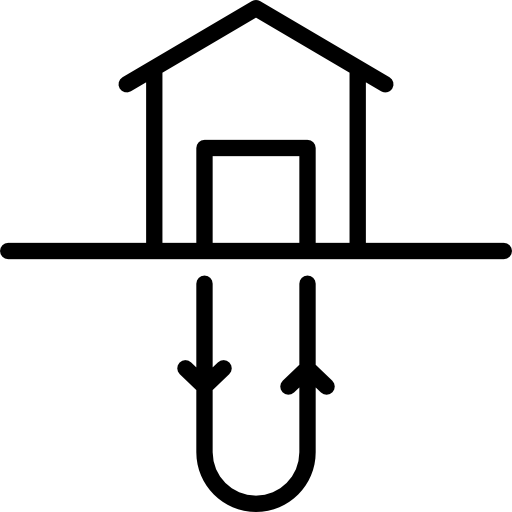 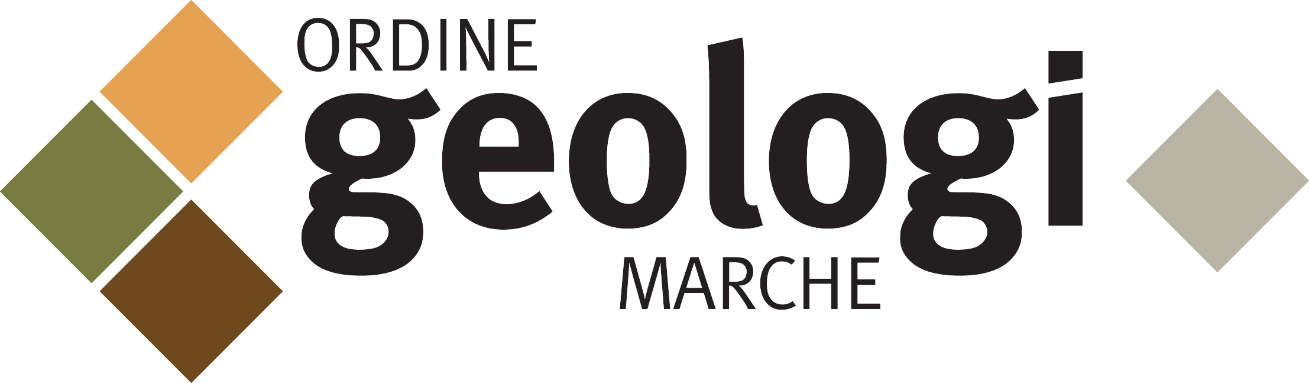 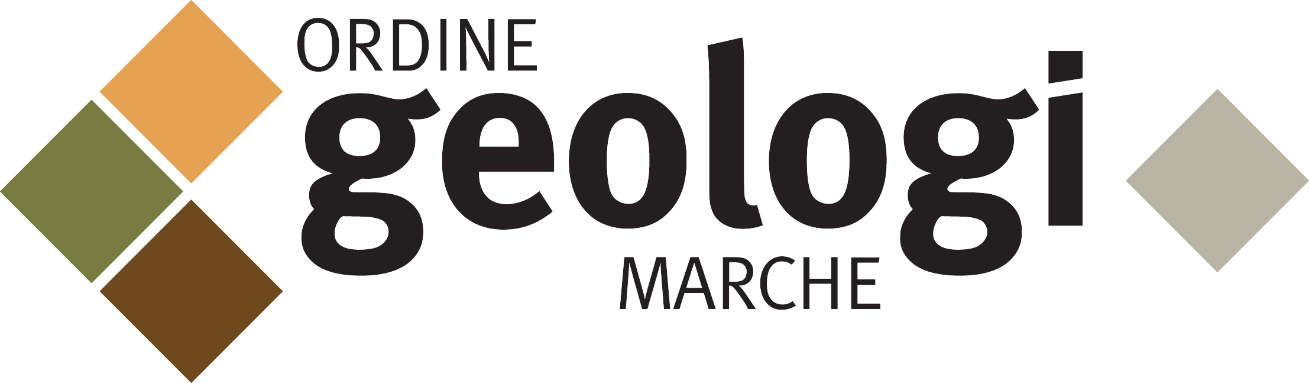 I pozzi dell’impianto geotermico open loop presso lo stabilimento YKK Mediterraneo SPA di Ascoli Piceno:
aspetti tecnici e autorizzativi
Ancona, 01 dicembre 2023
Dott. Geol. Andrea Cavucci
AGGIORNAMENTO PROFESSIONALE

CORSO APPLICATIVO DI 
PROGETTAZIONE GEOTERMICA

Ancona, 01 Dicembre 2023
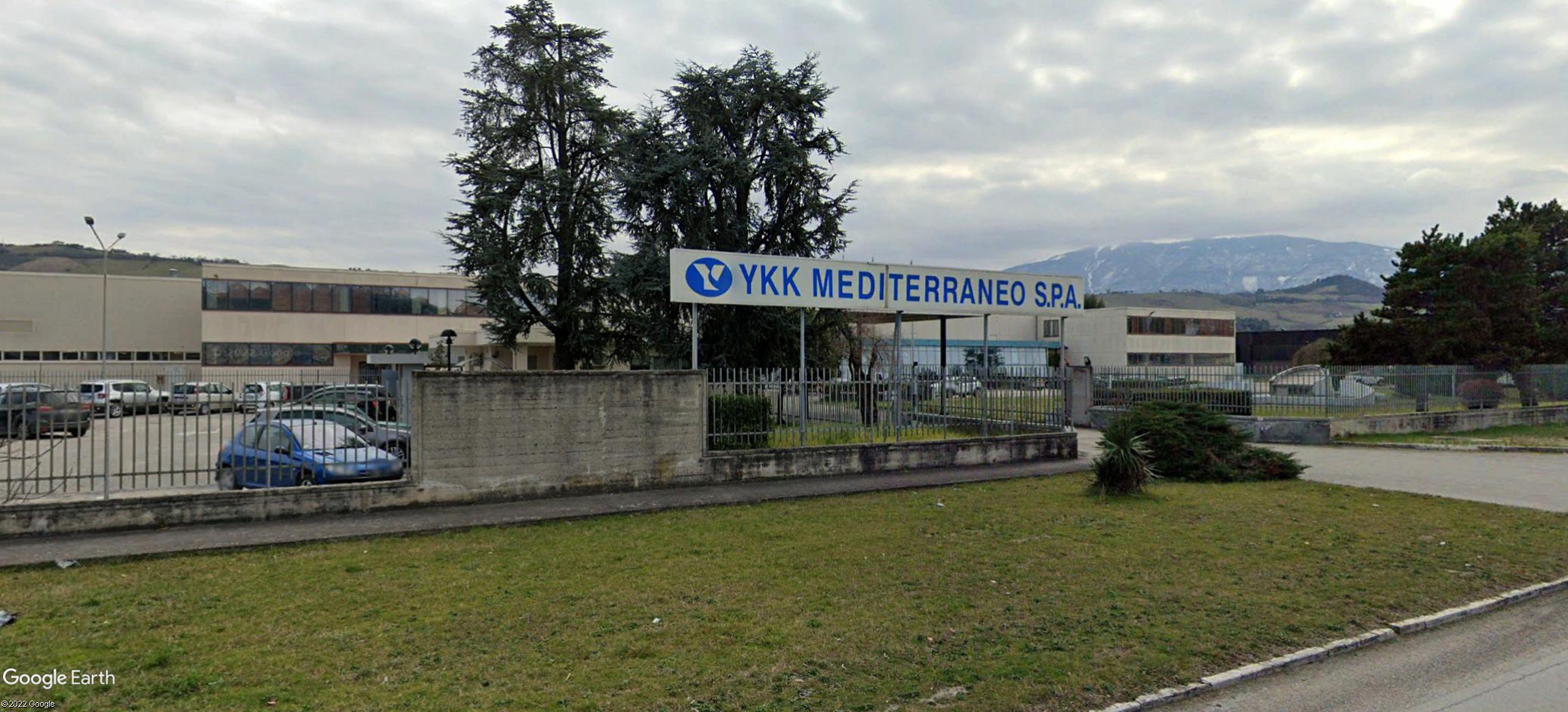 I pozzi dell’impianto geotermico open loop presso lo stabilimento YKK Mediterraneo SPA di Ascoli Piceno:
aspetti tecnici e autorizzativi

Dott. Geol. Andrea Cavucci
YKK Italia S.p.A. è la consociata italiana del Gruppo YKK, leader mondiale negli accessori per chiusura.
L’unita’ operativa di Ascoli Piceno (YKK  Mediterraneo) produce cursori, minuterie metalliche e bottoni a pressione.
La produzione richiede una grande quantità di energia tanto che l’unità operativa di Ascoli Piceno ha realizzato un impianto fotovoltaico sulla copertura ed un impianto di cogenerazione a metano.
Nell’ambito di una ottimizzazione delle risorse naturali e andando incontro alla propria mission aziendale i dirigenti della YKK di Ascoli Piceno hanno valutato la possibilità di realizzare ed accoppiare alle tecnologie già utilizzate un impianto geotermico per il riscaldamento ed il raffrescamento di alcuni  ambienti di lavoro per migliorare la condizione dei lavoratori senza impatti significativi per l’ambiente.
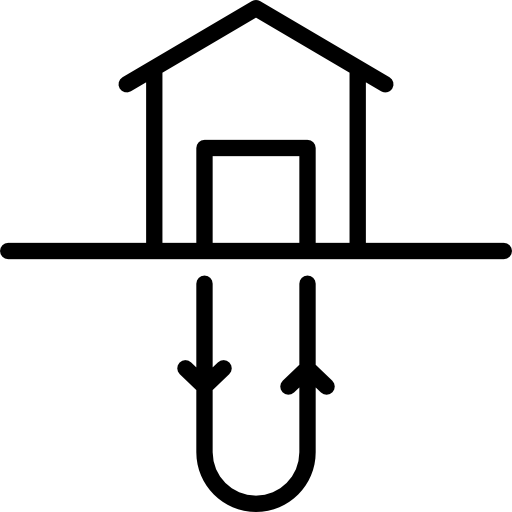 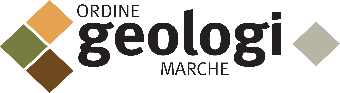 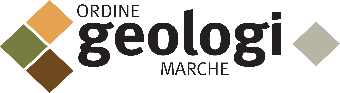 ordine@geologimarche.it geologimarche@pec.epap.it
AGGIORNAMENTO PROFESSIONALE

CORSO APPLICATIVO DI 
PROGETTAZIONE GEOTERMICA

Ancona, 01 Dicembre 2023
REALIZZAZIONE DI UN IMPIANTO GEOTERMICO OPEN LOOP
I sistemi geotermici GSHP e GWHP (Ground Source and Ground Water Heat Pump) sono stati definiti come la “migliore” tecnologia in termini di sostenibilità ambientale per la climatizzazione degli edifici in genere, che hanno trovato negli ultimi anni grande sviluppo ed utilizzo nell’Europa continentale; tale tecnologia non produce polveri sottili o metalli pesanti e non richiede utilizzo e trasporti di combustibili fossili.
Se associato a sistemi di produzione dell’energia da fonti rinnovabili (ad esempio un impianto fotovoltaico) l’intero sistema può definirsi completamente «GREEN»
I pozzi dell’impianto geotermico open loop presso lo stabilimento YKK Mediterraneo SPA di Ascoli Piceno:
aspetti tecnici e autorizzativi

Dott. Geol. Andrea Cavucci
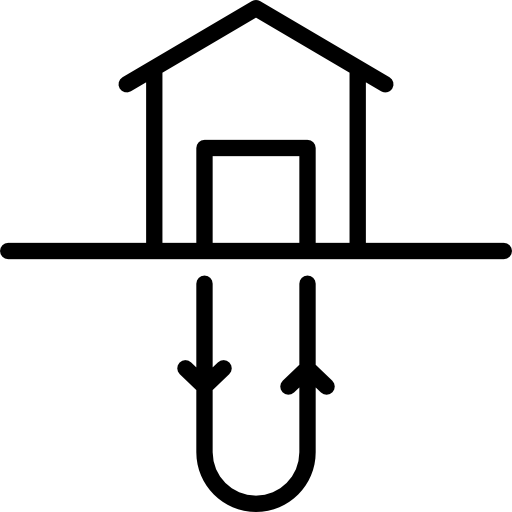 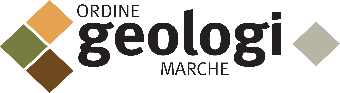 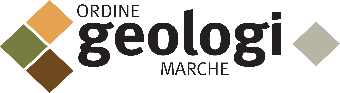 ordine@geologimarche.it geologimarche@pec.epap.it
AGGIORNAMENTO PROFESSIONALE

CORSO APPLICATIVO DI 
PROGETTAZIONE GEOTERMICA

Ancona, 01 Dicembre 2023
REALIZZAZIONE DI UN IMPIANTO GEOTERMICO OPEN LOOP
Le pompe di calore geotermiche ad acqua di falda utilizzano la sorgente falda per lo scambio termico con il sottosuolo, attraverso uno o più “pozzi di presa” che captano l’acqua di falda e la indirizzano allo scambiatore posto a valle della pompa di calore. L’acqua di falda è il fluido vettore per lo scambio termico con la pompa di calore: dopo aver ceduto calore (o sottratto in fase di raffrescamento) al gas refrigerante della pompa di calore, la stessa acqua (senza alcuna modifica, se non quella termica) viene reimmessa nella falda attraverso uno o più “pozzi di resa”. 
La reimmissione oltre che in falda, può avvenire in corsi d’acqua superficiali o in fognatura.
I pozzi dell’impianto geotermico open loop presso lo stabilimento YKK Mediterraneo SPA di Ascoli Piceno:
aspetti tecnici e autorizzativi

Dott. Geol. Andrea Cavucci
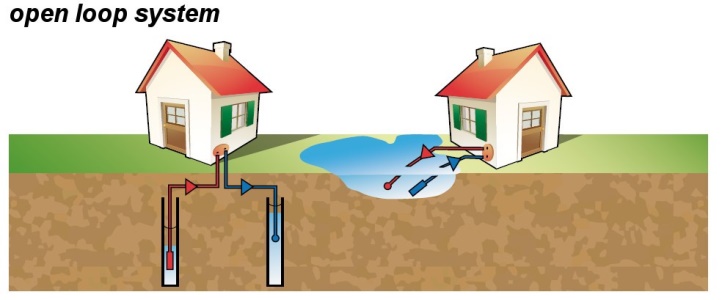 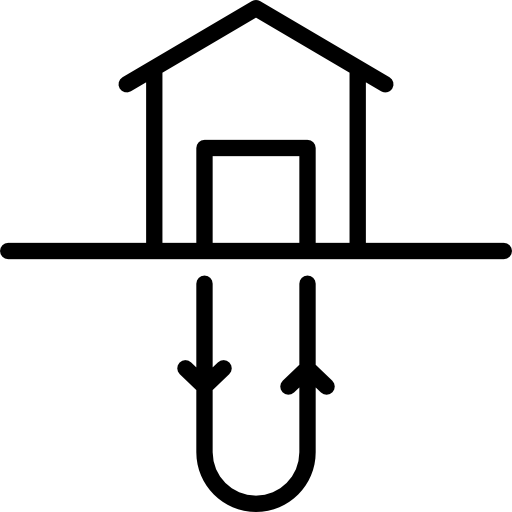 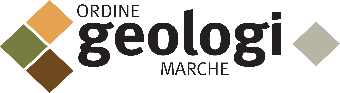 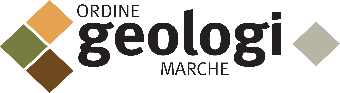 ordine@geologimarche.it geologimarche@pec.epap.it
AGGIORNAMENTO PROFESSIONALE

CORSO APPLICATIVO DI 
PROGETTAZIONE GEOTERMICA

Ancona, 01 Dicembre 2023
UBICAZIONE STABILIMENTO YKK MEDITERRANEO SPA
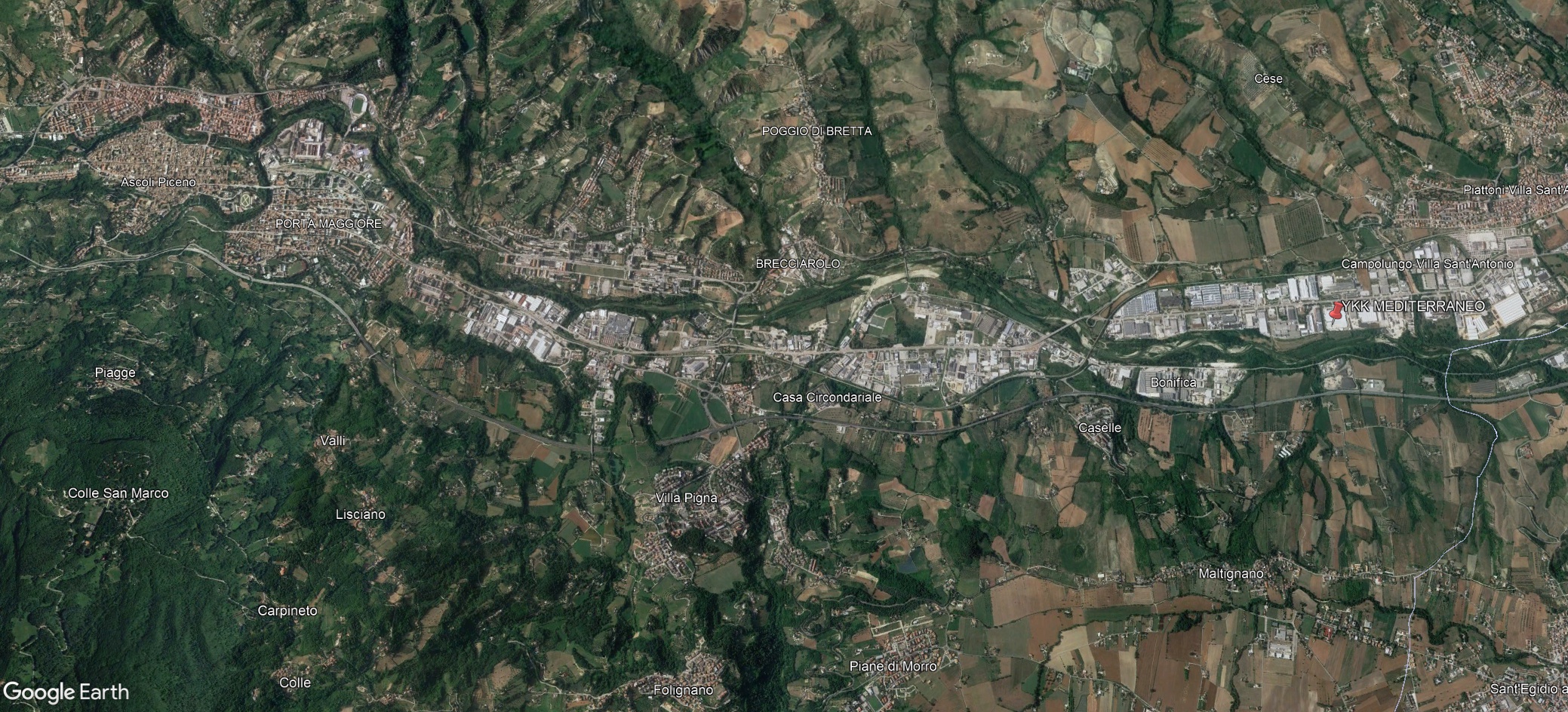 I pozzi dell’impianto geotermico open loop presso lo stabilimento YKK Mediterraneo SPA di Ascoli Piceno:
aspetti tecnici e autorizzativi

Dott. Geol. Andrea Cavucci
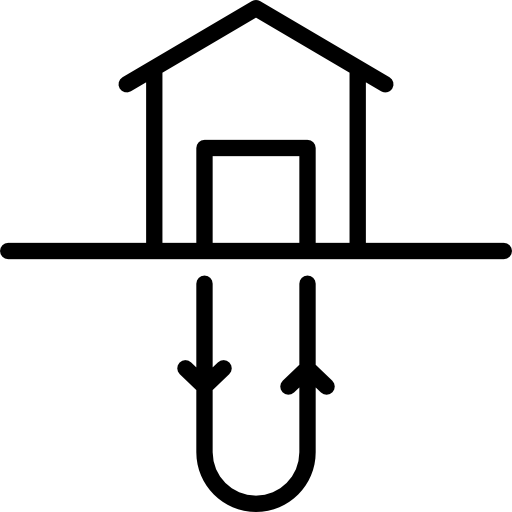 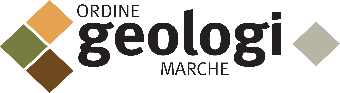 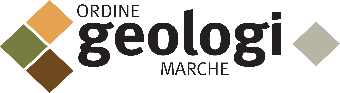 ordine@geologimarche.it geologimarche@pec.epap.it
AGGIORNAMENTO PROFESSIONALE

CORSO APPLICATIVO DI 
PROGETTAZIONE GEOTERMICA

Ancona, 01 Dicembre 2023
UBICAZIONE STABILIMENTO YKK MEDITERRANEO SPA
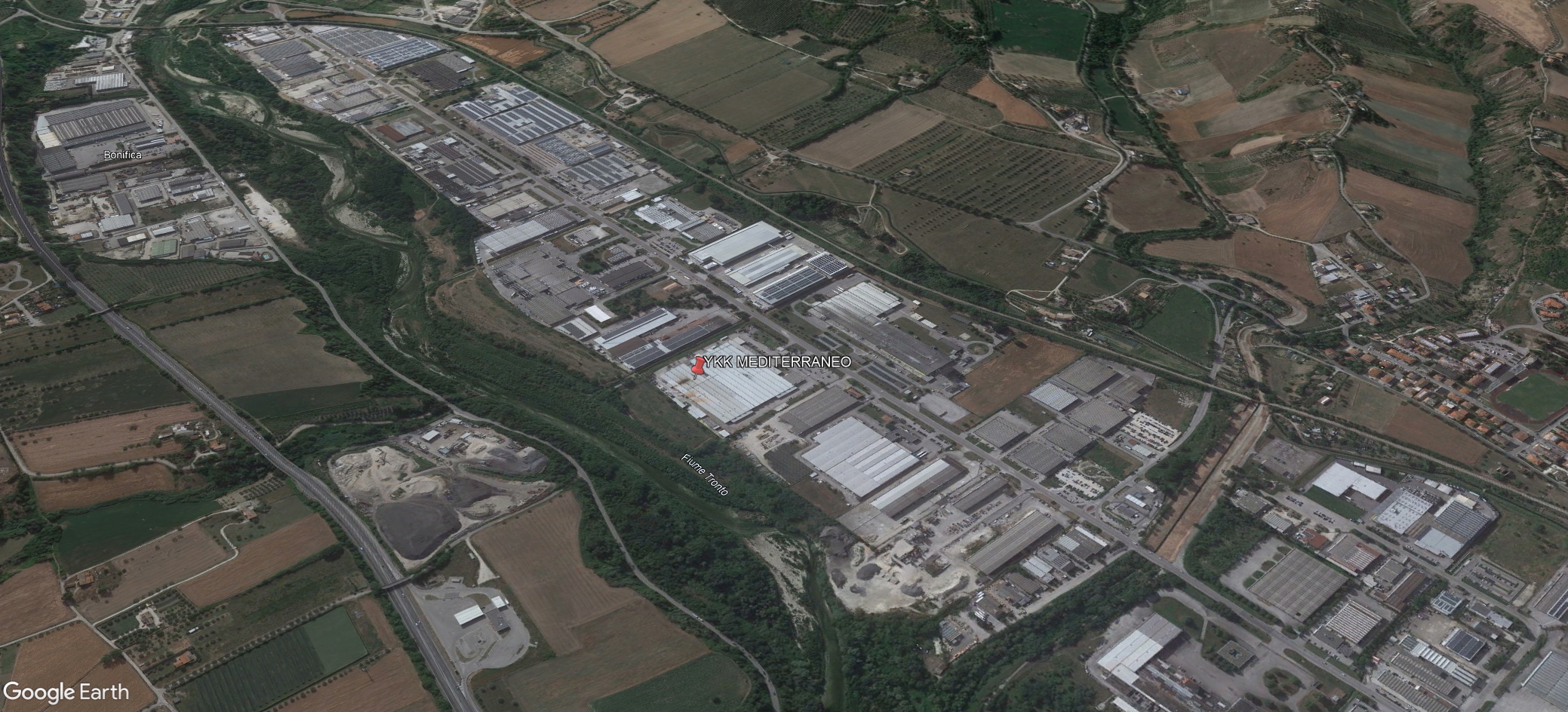 I pozzi dell’impianto geotermico open loop presso lo stabilimento YKK Mediterraneo SPA di Ascoli Piceno:
aspetti tecnici e autorizzativi

Dott. Geol. Andrea Cavucci
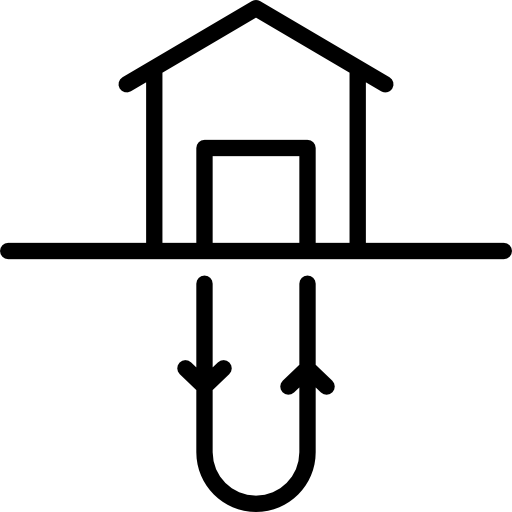 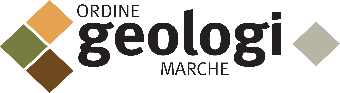 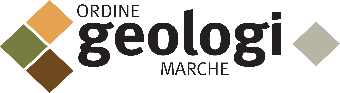 ordine@geologimarche.it geologimarche@pec.epap.it
AGGIORNAMENTO PROFESSIONALE

CORSO APPLICATIVO DI 
PROGETTAZIONE GEOTERMICA

Ancona, 01 Dicembre 2023
FABBISOGNO  E  PREFATTIBILITA’
OPEN LOOP SYSTEM
CONOSCENZA E VALUTAZIONE DELLA RISORSA DISPONIBILE
I pozzi dell’impianto geotermico open loop presso lo stabilimento YKK Mediterraneo SPA di Ascoli Piceno:
aspetti tecnici e autorizzativi

Dott. Geol. Andrea Cavucci
FALDA ACQUIFERA
II^ FASE
ATTIVITA’ DI RICERCA
I^ FASE 
 APPROFONDIMENTI GEOLOGICI ED IDROGEOLOGICI
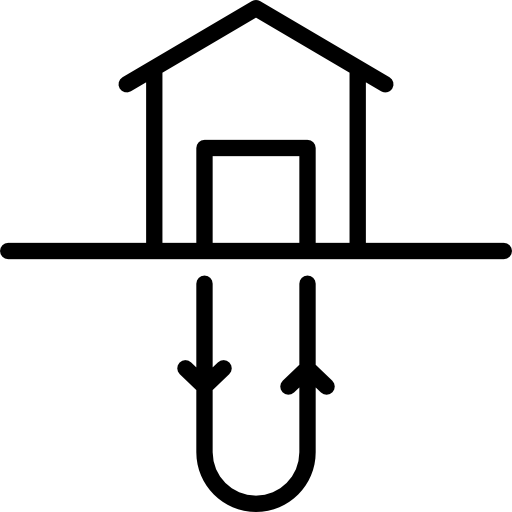 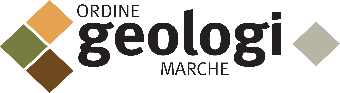 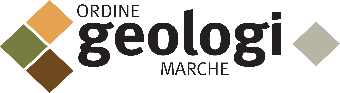 FATTIBILITA’ DELL’IMPIANTO
ordine@geologimarche.it geologimarche@pec.epap.it
AGGIORNAMENTO PROFESSIONALE

CORSO APPLICATIVO DI 
PROGETTAZIONE GEOTERMICA

Ancona, 01 Dicembre 2023
I^ FASE 
APPROFONDIMENTI GEOLOGICI E IDROGEOLOGICI GENERALI E DI DETTAGLIO

Stralcio carta geologica (progetto Carg Sezione 32709)
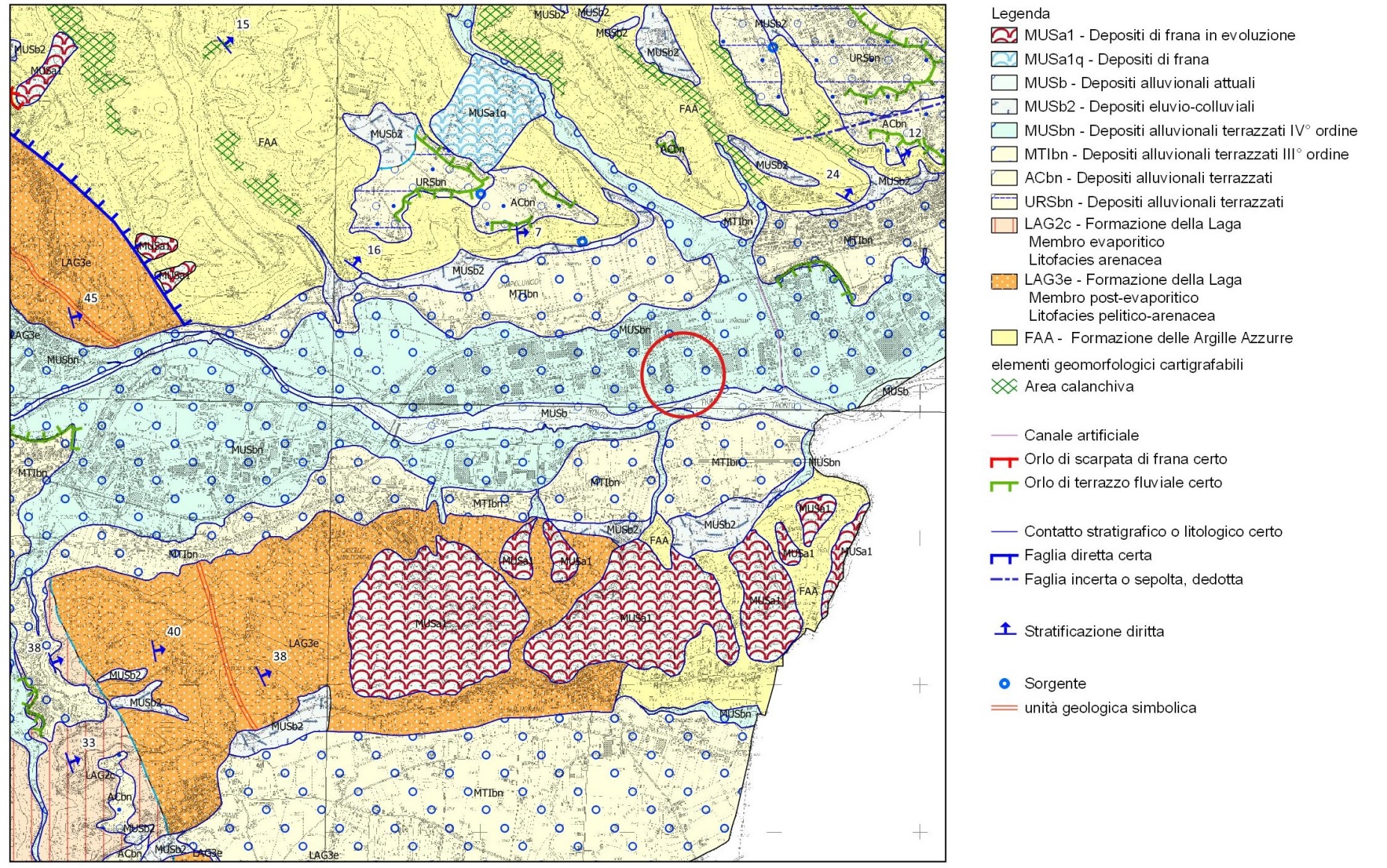 I pozzi dell’impianto geotermico open loop presso lo stabilimento YKK Mediterraneo SPA di Ascoli Piceno:
aspetti tecnici e autorizzativi

Dott. Geol. Andrea Cavucci
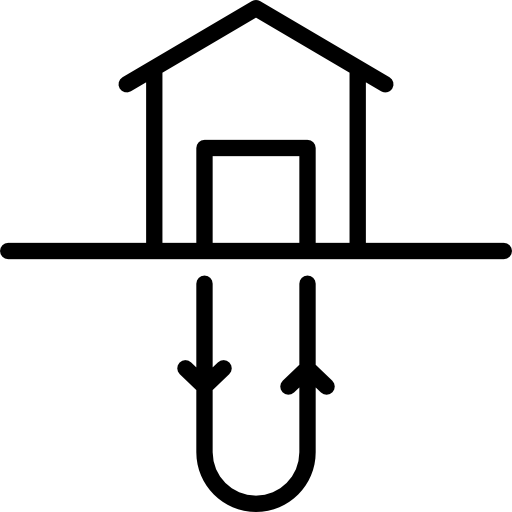 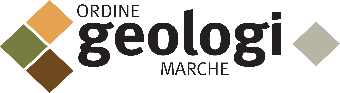 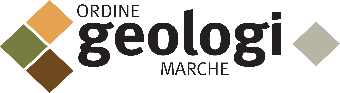 ordine@geologimarche.it geologimarche@pec.epap.it
AGGIORNAMENTO PROFESSIONALE

CORSO APPLICATIVO DI 
PROGETTAZIONE GEOTERMICA

Ancona, 01 Dicembre 2023
I^ FASE
APPROFONDIMENTI GEOLOGICI E IDROGEOLOGICI GENERALI E DI DETTAGLIO

L’idrogeologia generale e di dettaglio
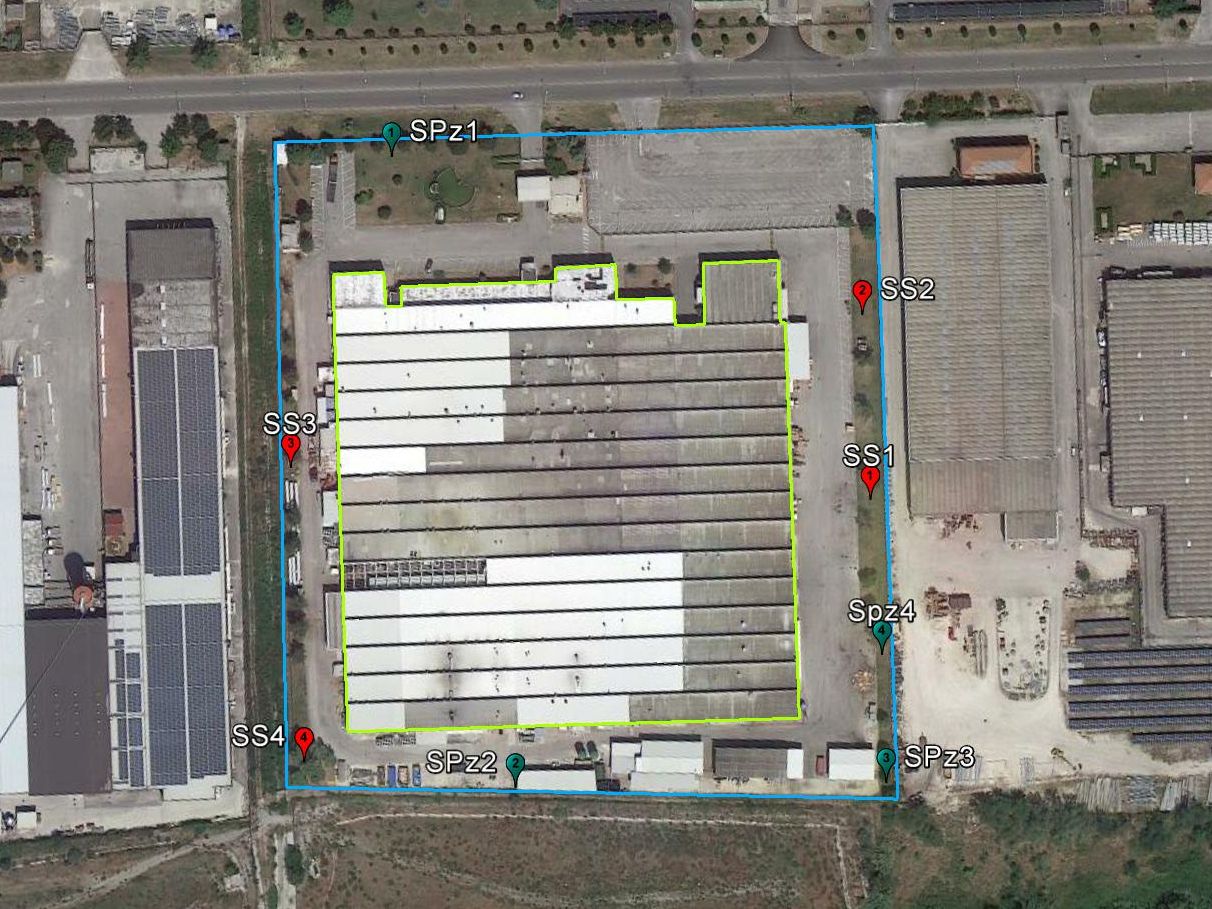 I pozzi dell’impianto geotermico open loop presso lo stabilimento YKK Mediterraneo SPA di Ascoli Piceno:
aspetti tecnici e autorizzativi

Dott. Geol. Andrea Cavucci
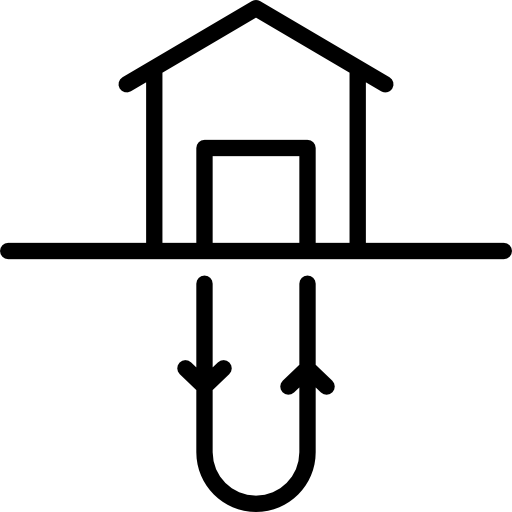 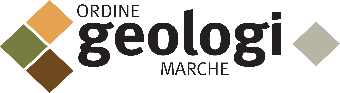 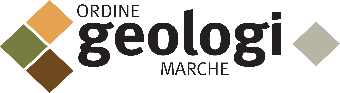 ordine@geologimarche.it geologimarche@pec.epap.it
AGGIORNAMENTO PROFESSIONALE

CORSO APPLICATIVO DI 
PROGETTAZIONE GEOTERMICA

Ancona, 01 Dicembre 2023
I^ FASE
APPROFONDIMENTI GEOLOGICI E IDROGEOLOGICI GENERALI E DI DETTAGLIO

Caratteristiche litostratigrafiche
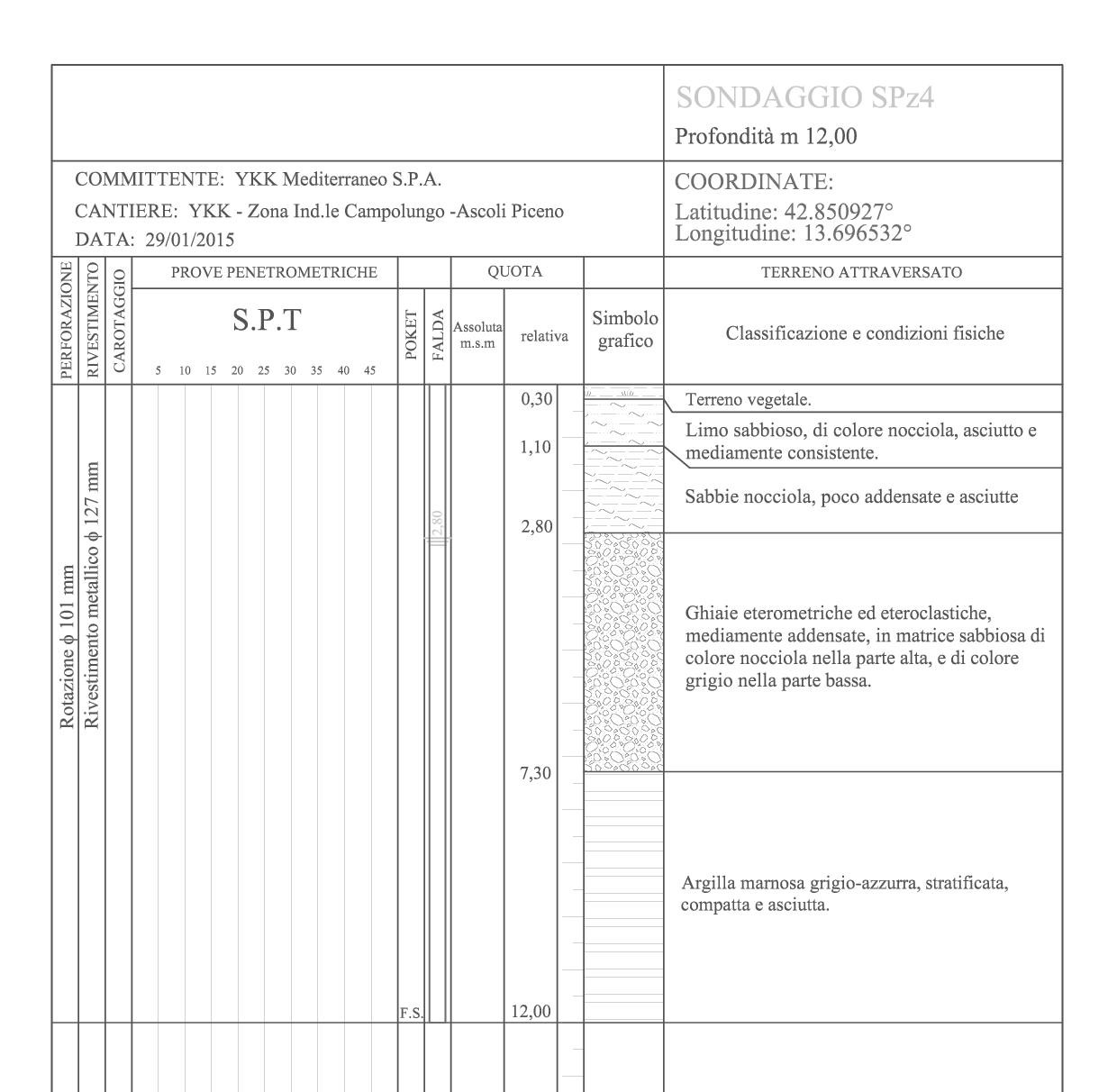 I pozzi dell’impianto geotermico open loop presso lo stabilimento YKK Mediterraneo SPA di Ascoli Piceno:
aspetti tecnici e autorizzativi

Dott. Geol. Andrea Cavucci
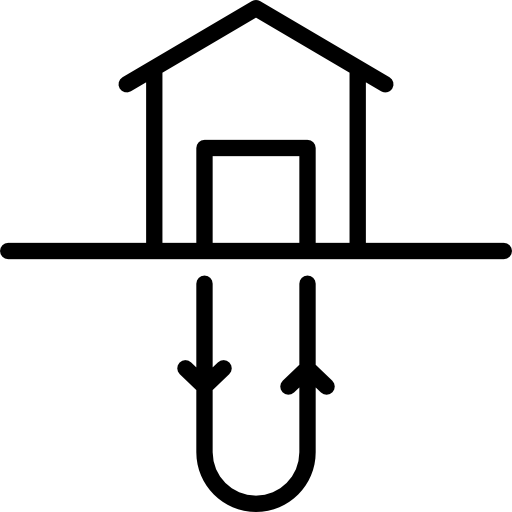 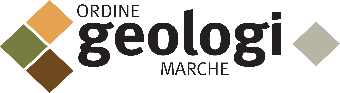 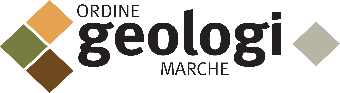 ordine@geologimarche.it geologimarche@pec.epap.it
AGGIORNAMENTO PROFESSIONALE

CORSO APPLICATIVO DI 
PROGETTAZIONE GEOTERMICA

Ancona, 01 Dicembre 2023
UNA VOLTA RISCONTRATA  LA PRESENZA DELLA RISORSA LA FATTIBILITA’ DELL’INTERVENTO PASSA ATTRAVERSO 


Valutazione delle portate di emungimento che la falda garantisce giornalmente in considerazione del fabbisogno reale 

Valutazione delle portate di emungimento secondo le oscillazioni stagionali

Valutazione delle portate di emungimento massima per un pozzo o per un sistema di pozzi senza creare depauperamento della falda acquifera e senza danneggiare eventuali opere di captazioni esterne (determinazione del cono di emungimento)

Valutazione delle  qualità delle acque (caratteristiche chimico-fisiche)  

Valutazione e progettazione dei sistemi di reimmissione/scarico delle acque prelevate
II^ FASE
ATTIVITA’ DI RICERCA
I pozzi dell’impianto geotermico open loop presso lo stabilimento YKK Mediterraneo SPA di Ascoli Piceno:
aspetti tecnici e autorizzativi

Dott. Geol. Andrea Cavucci
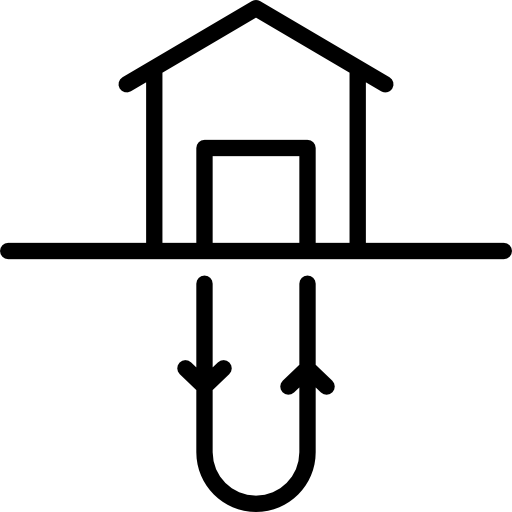 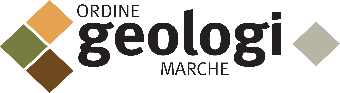 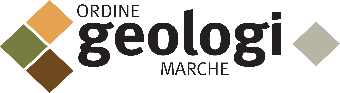 ordine@geologimarche.it geologimarche@pec.epap.it
AGGIORNAMENTO PROFESSIONALE

CORSO APPLICATIVO DI 
PROGETTAZIONE GEOTERMICA

Ancona, 01 Dicembre 2023
LE ATTIVITA’ PRECEDENTEMENTE DESCRITTE PASSANO ATTRAVERSO

 UNA ATTIVITA’ DI RICERCA CHE NEL CASO IN ESAME CONSISTEVA NELLA

 REALIZZAZIONE DI N. 2 POZZI NEI QUALI ESEGUIRE LE ATTIVITA’ NECESSARIE 

PER LA CARATTERIZZAZIONE DELL’ACQUIFERO AI FINI DELLA FATTIBILTA’

 DELL’IMPIANTO

                                                  
                                                        ATTIVITA’ DI RICERCA
I pozzi dell’impianto geotermico open loop presso lo stabilimento YKK Mediterraneo SPA di Ascoli Piceno:
aspetti tecnici e autorizzativi

Dott. Geol. Andrea Cavucci
Domanda di «autorizzazione alla ricerca di acque sotterranee  ed   escavazione di  pozzo ai fini del prelievo e uso delle acque reperite»  da inoltrare alla Regione Marche Servizio Tutela, Gestione e Assetto del Territorio - P.F. Tutela del territorio MARCHE SUD
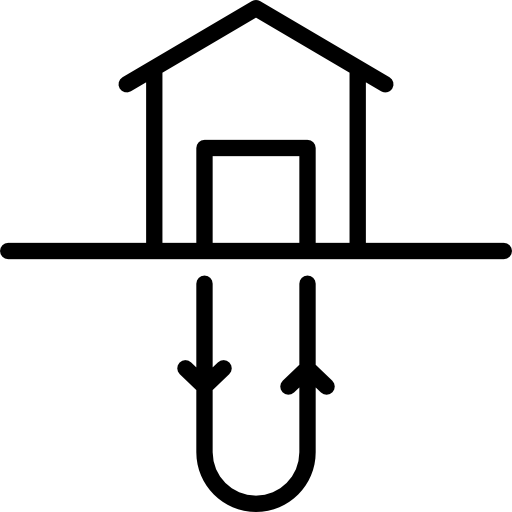 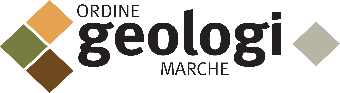 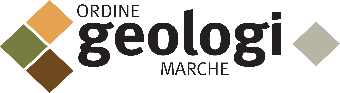 ordine@geologimarche.it geologimarche@pec.epap.it
AGGIORNAMENTO PROFESSIONALE

CORSO APPLICATIVO DI 
PROGETTAZIONE GEOTERMICA

Ancona, 01 Dicembre 2023
NORMATIVA VIGENTE PER I PROCEDIMENTI AUTORIZZATIVI
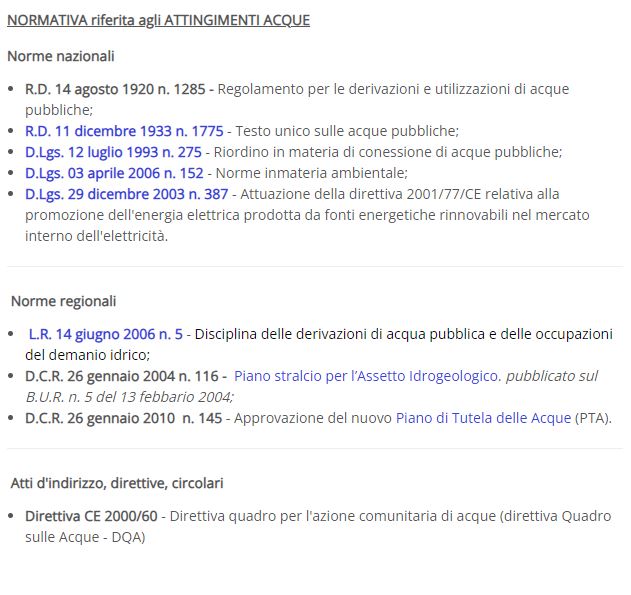 I pozzi dell’impianto geotermico open loop presso lo stabilimento YKK Mediterraneo SPA di Ascoli Piceno:
aspetti tecnici e autorizzativi

Dott. Geol. Andrea Cavucci
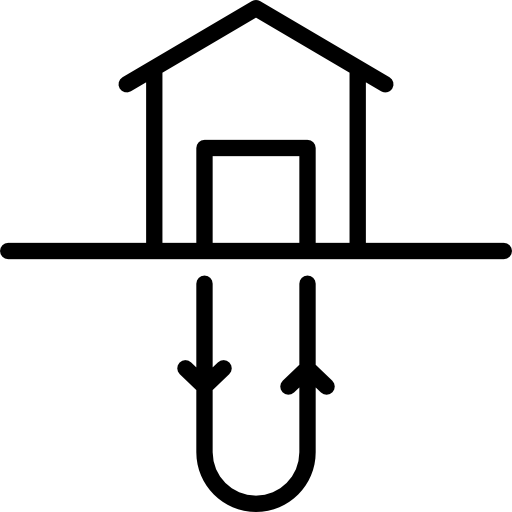 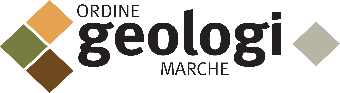 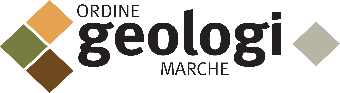 ordine@geologimarche.it geologimarche@pec.epap.it
AGGIORNAMENTO PROFESSIONALE

CORSO APPLICATIVO DI 
PROGETTAZIONE GEOTERMICA

Ancona, 01 Dicembre 2023
DOCUMENTAZIONE DA ALLEGARE ALL’ISTANZA DI RICERCA
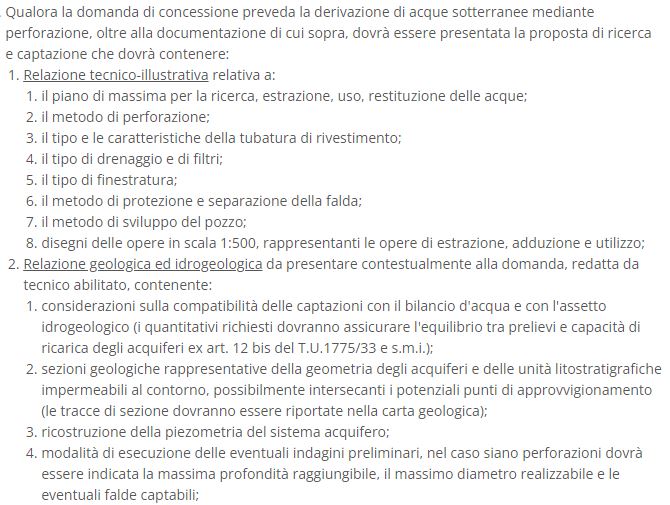 I pozzi dell’impianto geotermico open loop presso lo stabilimento YKK Mediterraneo SPA di Ascoli Piceno:
aspetti tecnici e autorizzativi

Dott. Geol. Andrea Cavucci
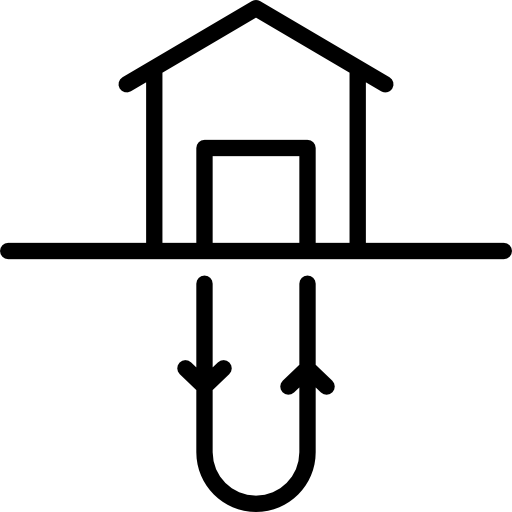 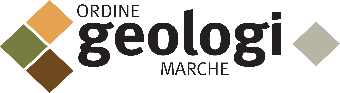 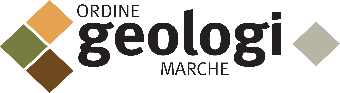 ordine@geologimarche.it geologimarche@pec.epap.it
AGGIORNAMENTO PROFESSIONALE

CORSO APPLICATIVO DI 
PROGETTAZIONE GEOTERMICA

Ancona, 01 Dicembre 2023
UBICAZIONE N. 2 POZZI DI RICERCA
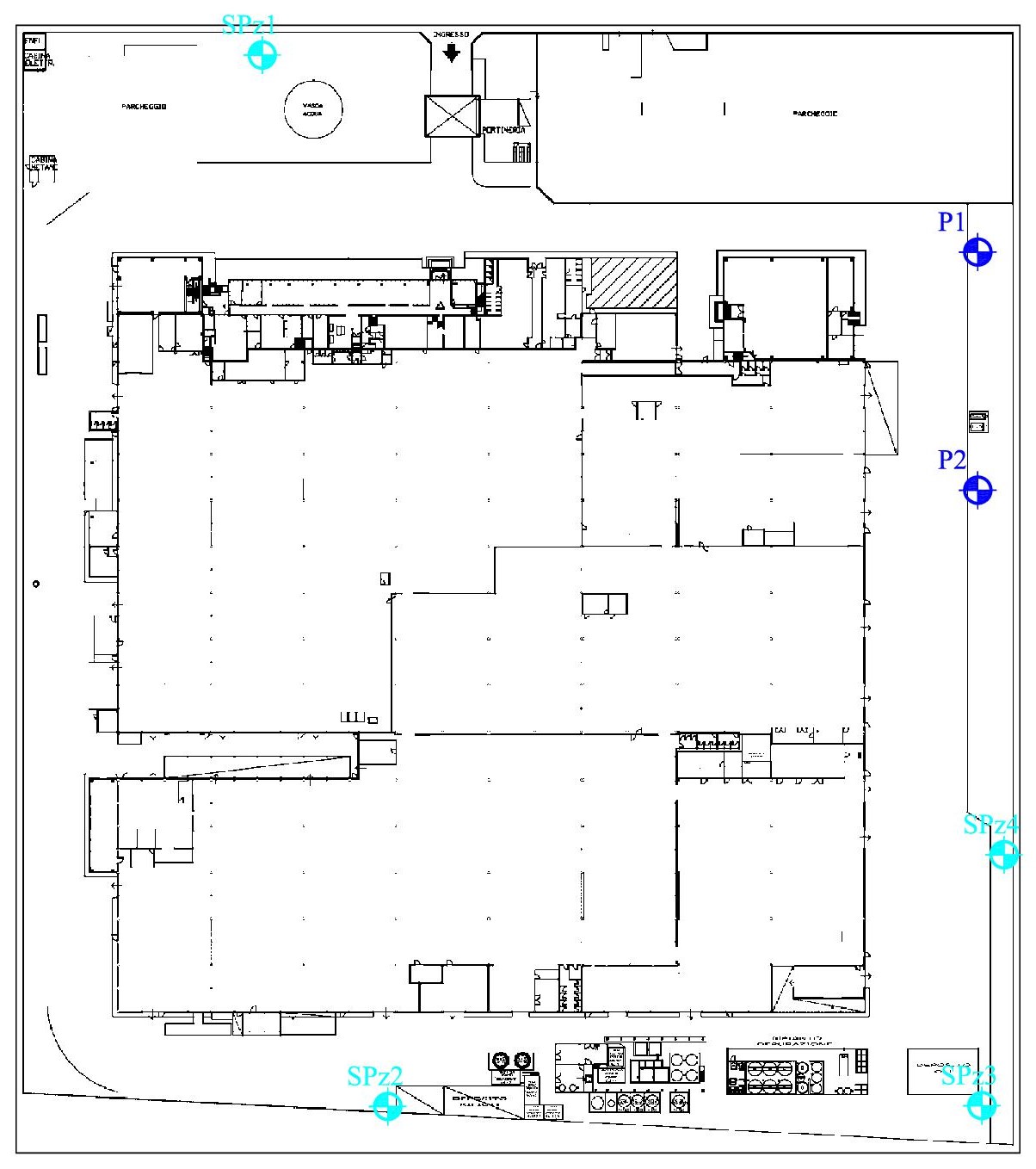 I pozzi dell’impianto geotermico open loop presso lo stabilimento YKK Mediterraneo SPA di Ascoli Piceno:
aspetti tecnici e autorizzativi

Dott. Geol. Andrea Cavucci
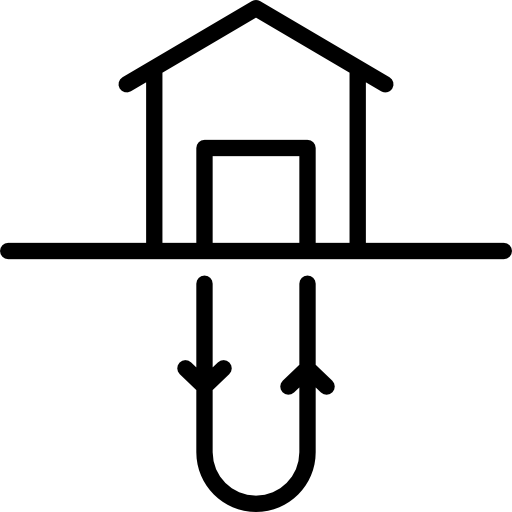 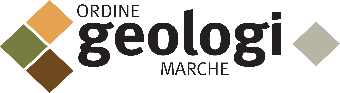 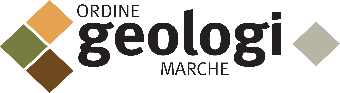 ordine@geologimarche.it geologimarche@pec.epap.it
AGGIORNAMENTO PROFESSIONALE

CORSO APPLICATIVO DI 
PROGETTAZIONE GEOTERMICA

Ancona, 01 Dicembre 2023
CON DECRETO DEL DIRIGENTE DEL SETTORE GENIO CIVILE MARCHE SUD SONO STATE AUTORIZZATE LE ATTIVITA’ DI RICERCA DI N. 2 POZZI 
 

COMUNICAZIONE DI INIZIO ATTIVITA’ PER PEC INDICANDO LA DITTA ESECUTRICE E IL DIRETTORE RESPONSABILE DEI LAVORI 

                                                         INZIO LAVORI DI RICERCA

PERFORAZIONE DEI POZZI
I pozzi dell’impianto geotermico open loop presso lo stabilimento YKK Mediterraneo SPA di Ascoli Piceno:
aspetti tecnici e autorizzativi

Dott. Geol. Andrea Cavucci
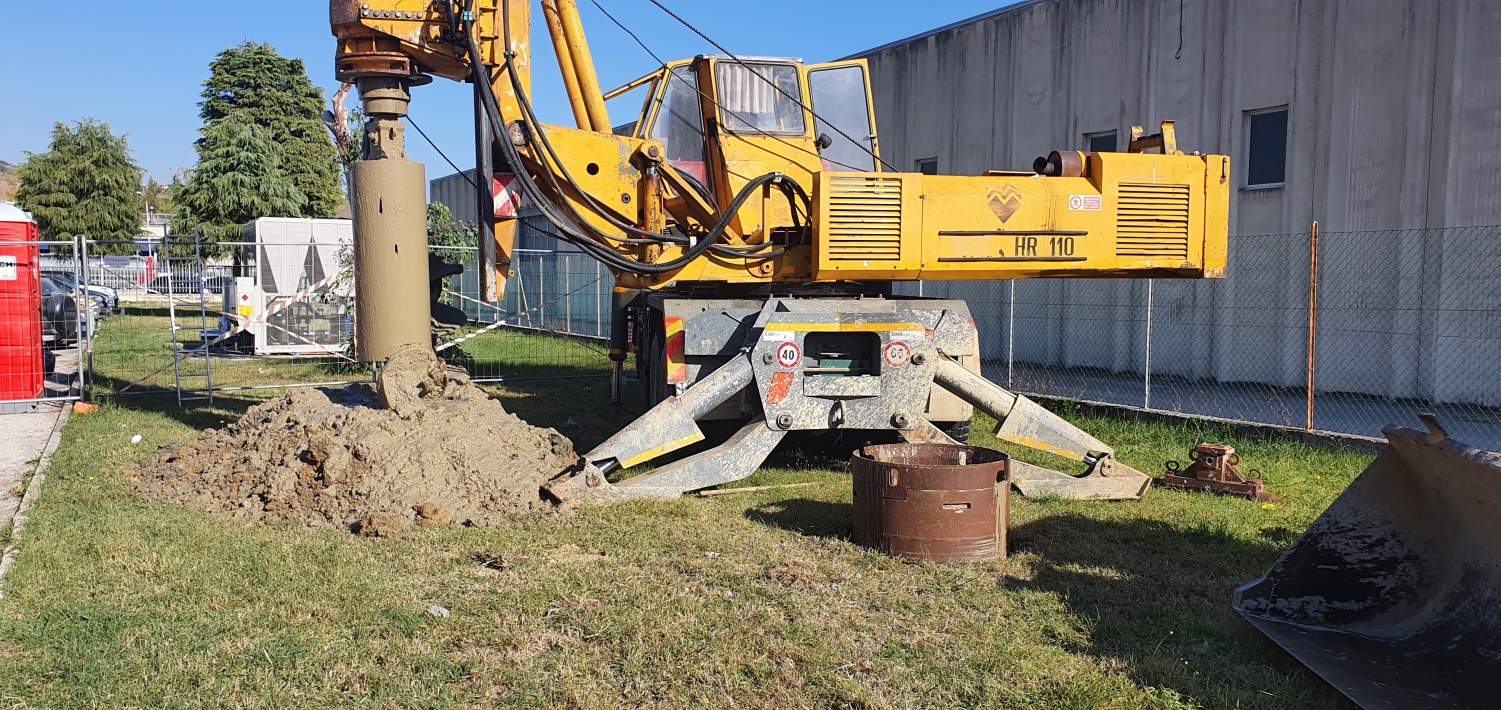 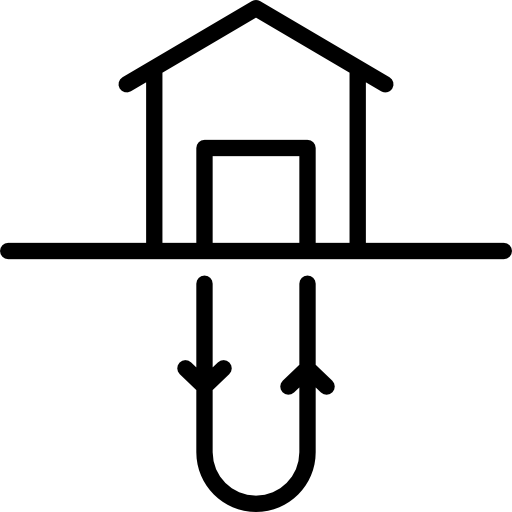 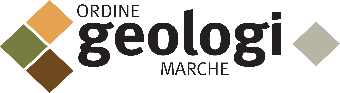 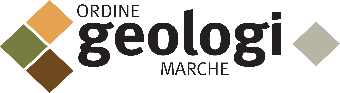 ordine@geologimarche.it geologimarche@pec.epap.it
AGGIORNAMENTO PROFESSIONALE

CORSO APPLICATIVO DI 
PROGETTAZIONE GEOTERMICA

Ancona, 01 Dicembre 2023
POSA IN OPERA RIVESTIMENTO PVC ATOSSICO
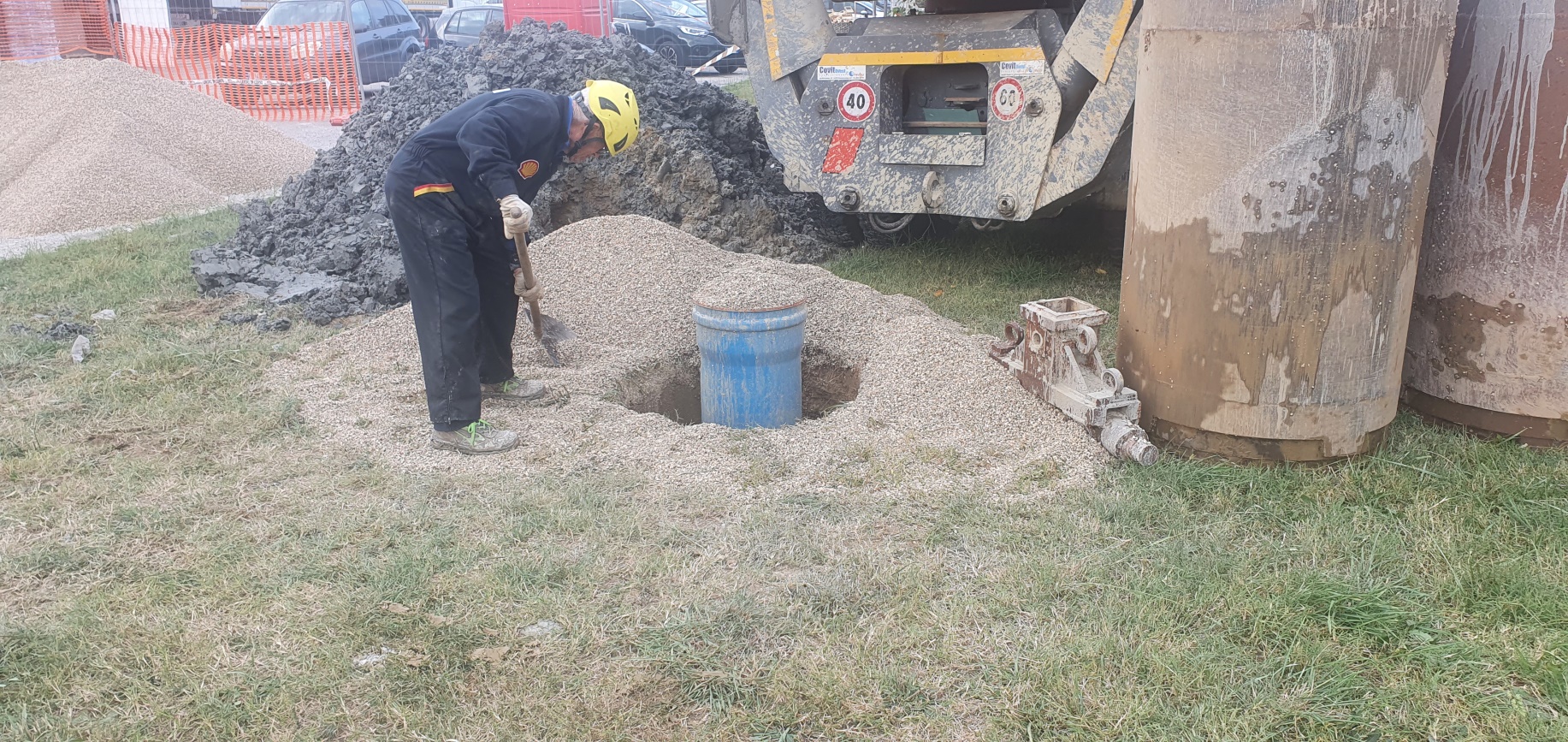 I pozzi dell’impianto geotermico open loop presso lo stabilimento YKK Mediterraneo SPA di Ascoli Piceno:
aspetti tecnici e autorizzativi

Dott. Geol. Andrea Cavucci
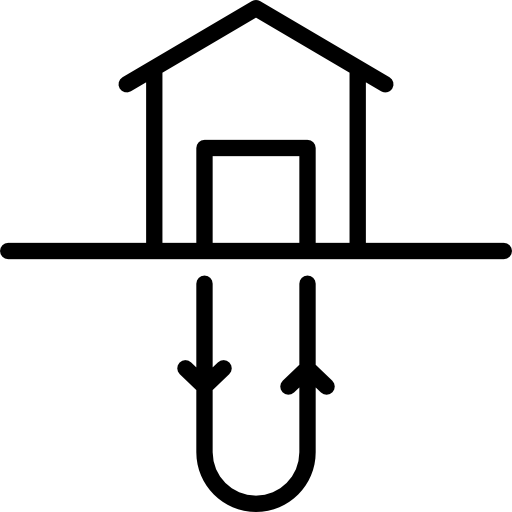 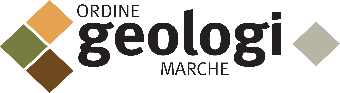 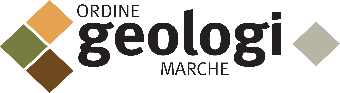 ordine@geologimarche.it geologimarche@pec.epap.it
AGGIORNAMENTO PROFESSIONALE

CORSO APPLICATIVO DI 
PROGETTAZIONE GEOTERMICA

Ancona, 01 Dicembre 2023
CEMENTAZIONE POZZO
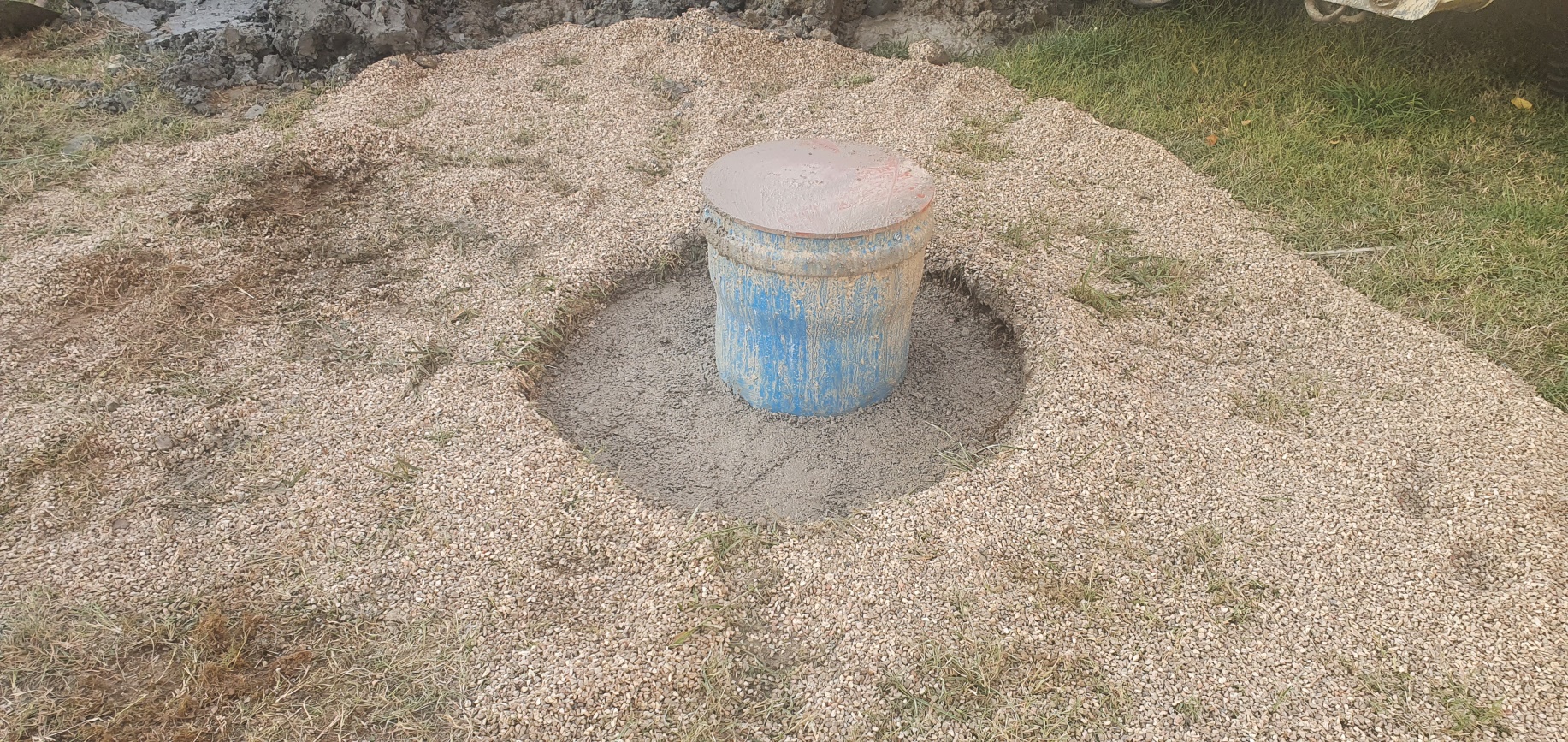 I pozzi dell’impianto geotermico open loop presso lo stabilimento YKK Mediterraneo SPA di Ascoli Piceno:
aspetti tecnici e autorizzativi

Dott. Geol. Andrea Cavucci
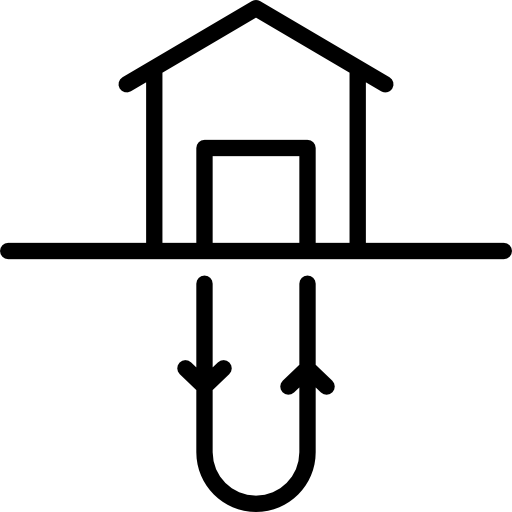 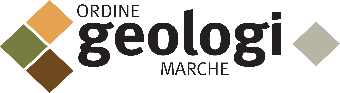 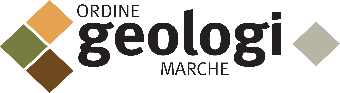 ordine@geologimarche.it geologimarche@pec.epap.it
AGGIORNAMENTO PROFESSIONALE

CORSO APPLICATIVO DI 
PROGETTAZIONE GEOTERMICA

Ancona, 01 Dicembre 2023
SCHEMA POZZI DI RICERCA
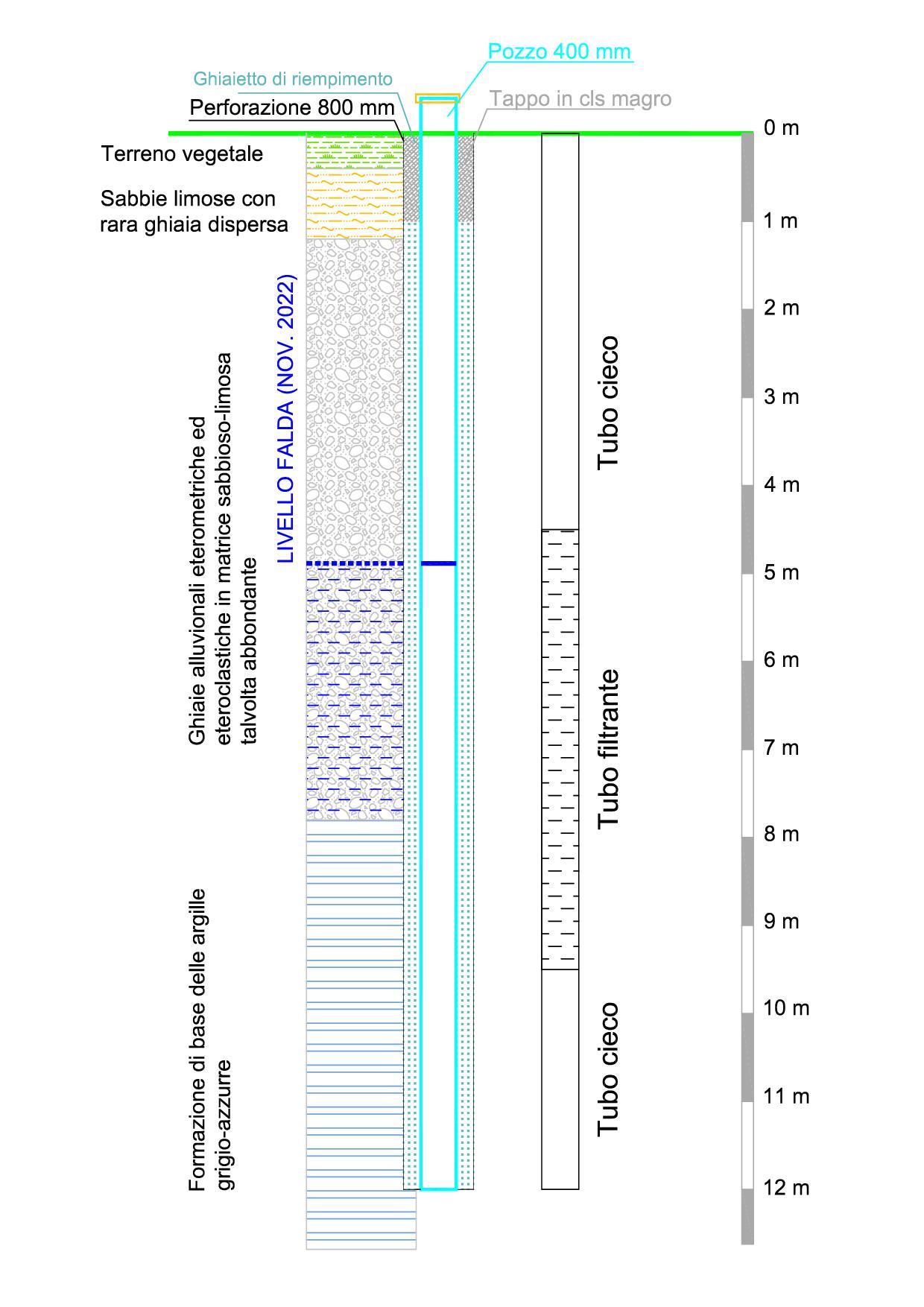 I pozzi dell’impianto geotermico open loop presso lo stabilimento YKK Mediterraneo SPA di Ascoli Piceno:
aspetti tecnici e autorizzativi

Dott. Geol. Andrea Cavucci
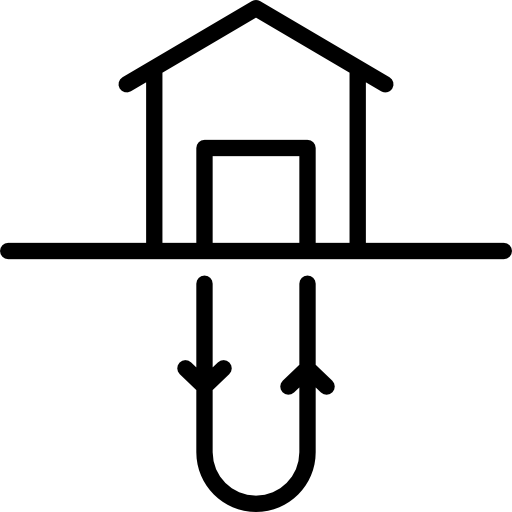 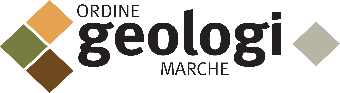 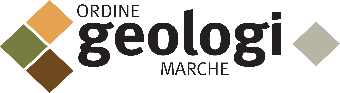 ordine@geologimarche.it geologimarche@pec.epap.it
AGGIORNAMENTO PROFESSIONALE

CORSO APPLICATIVO DI 
PROGETTAZIONE GEOTERMICA

Ancona, 01 Dicembre 2023
PREPARAZIONE PROVE DI PORTATA
ISTALLAZIONE POMPE SOMMERSE E DEL SISTEMA DI MONITORAGGIO
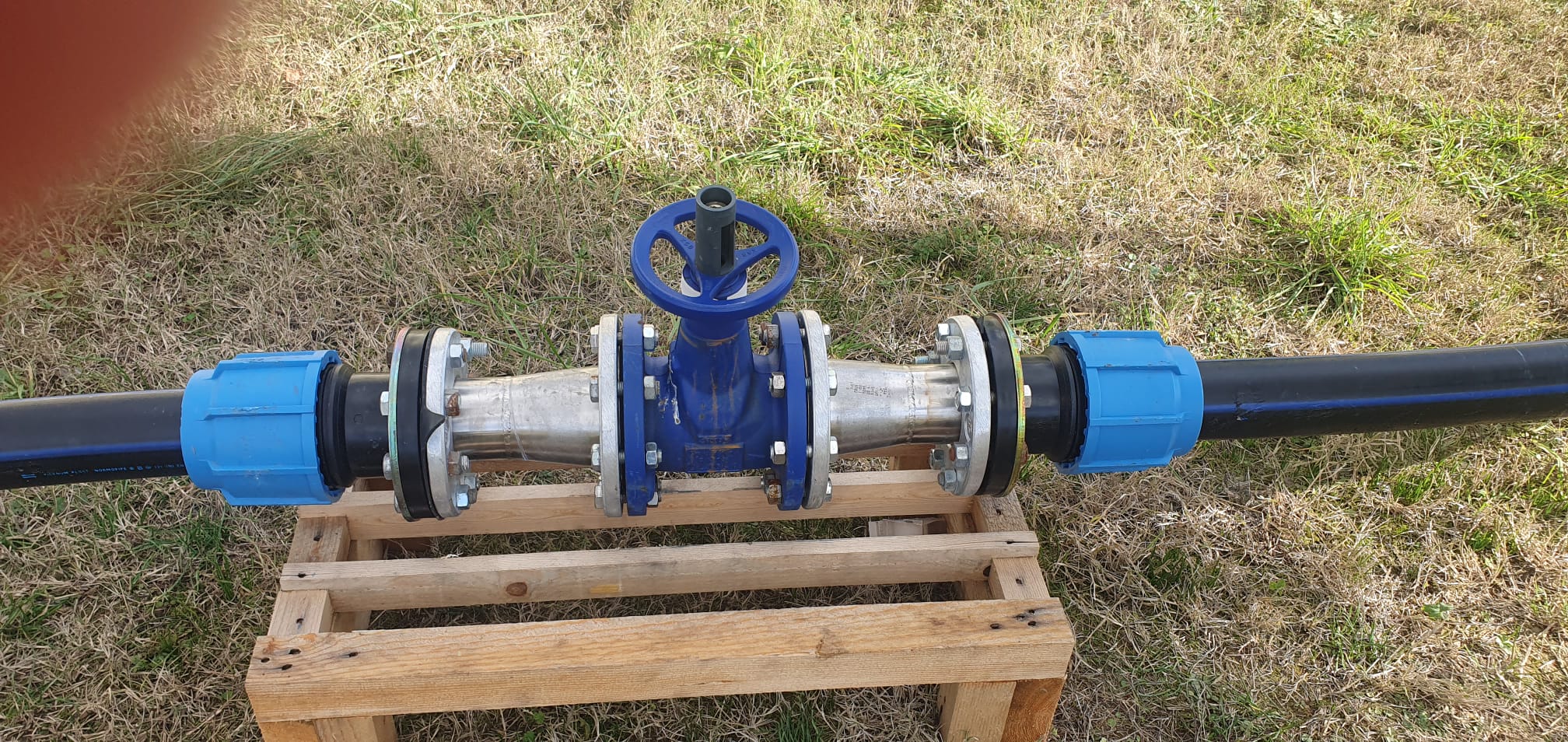 I pozzi dell’impianto geotermico open loop presso lo stabilimento YKK Mediterraneo SPA di Ascoli Piceno:
aspetti tecnici e autorizzativi

Dott. Geol. Andrea Cavucci
SARACINESCA
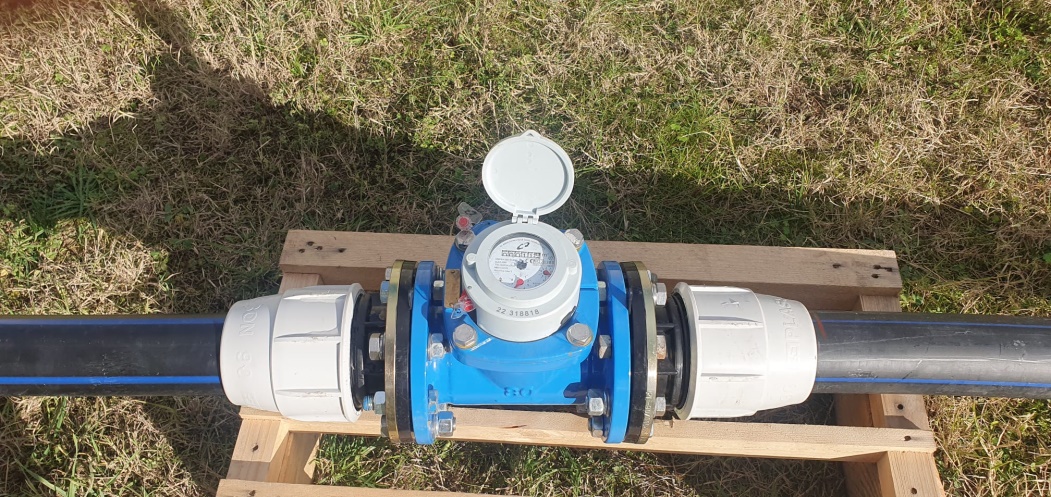 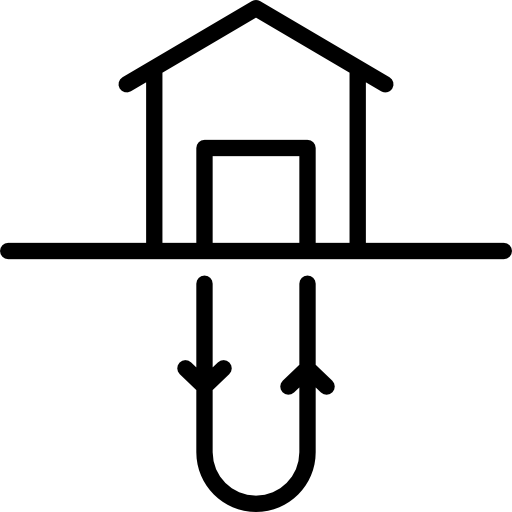 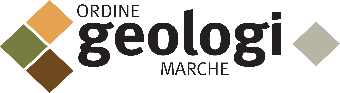 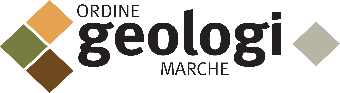 CONTALITRI
ordine@geologimarche.it geologimarche@pec.epap.it
AGGIORNAMENTO PROFESSIONALE

CORSO APPLICATIVO DI 
PROGETTAZIONE GEOTERMICA

Ancona, 01 Dicembre 2023
Sistema di monitoraggio e controllo
1. Piezometro OG200 R uscita 4-20 mA FS 15 mh2o
2. Sonde PT100 10 mm , convertitore 4-20 mA -50/+100 in minibox
3. Datalogger D 800 otr 8 ch box ip65
4. Modem GSM-GPRS per Datalogger OTR, configurato con SIM Card 16
Il sistema di monitoraggio è stato tarato durante le prove di portata per intervalli predefiniti  ma permette letture in continuo nelle 24 h in condizioni di esercizio con controllo remoto da qualunque device (PC, Tablet, telefonino) accedendo al proprio data logger
Tutto  il sistema di monitoraggio è alimentato da una batteria ricaricabile attraverso un piccolo pannello fotovoltaico montano i prossimità dei pozzi
I pozzi dell’impianto geotermico open loop presso lo stabilimento YKK Mediterraneo SPA di Ascoli Piceno:
aspetti tecnici e autorizzativi

Dott. Geol. Andrea Cavucci
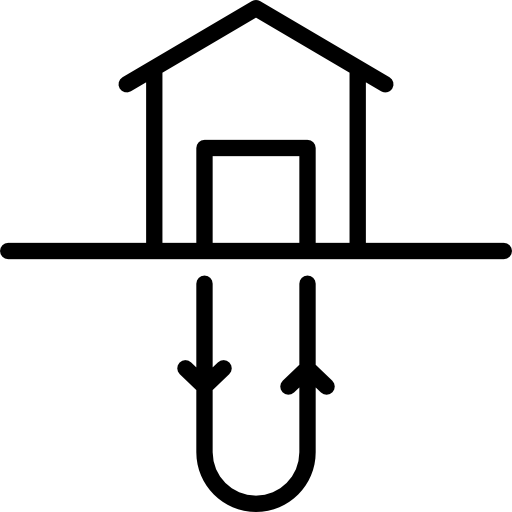 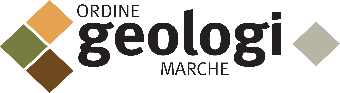 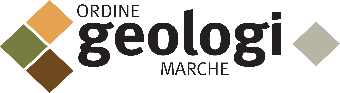 ordine@geologimarche.it geologimarche@pec.epap.it
AGGIORNAMENTO PROFESSIONALE

CORSO APPLICATIVO DI 
PROGETTAZIONE GEOTERMICA

Ancona, 01 Dicembre 2023
RISULTATI DELLE PROVE DI PORTATA
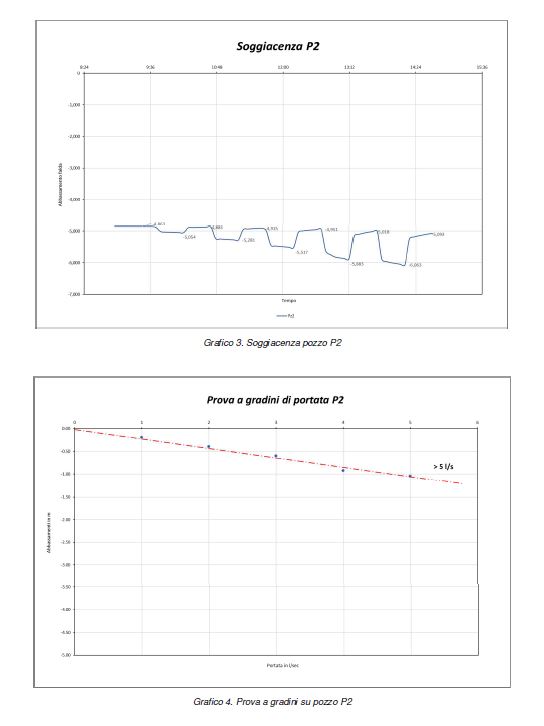 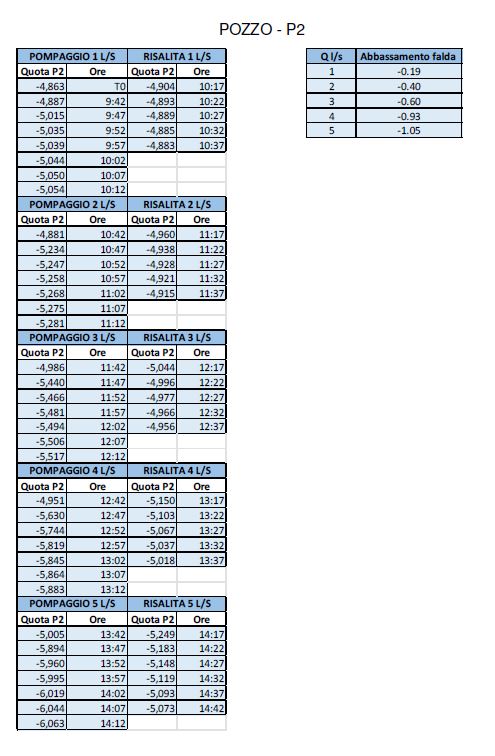 I pozzi dell’impianto geotermico open loop presso lo stabilimento YKK Mediterraneo SPA di Ascoli Piceno:
aspetti tecnici e autorizzativi

Dott. Geol. Andrea Cavucci
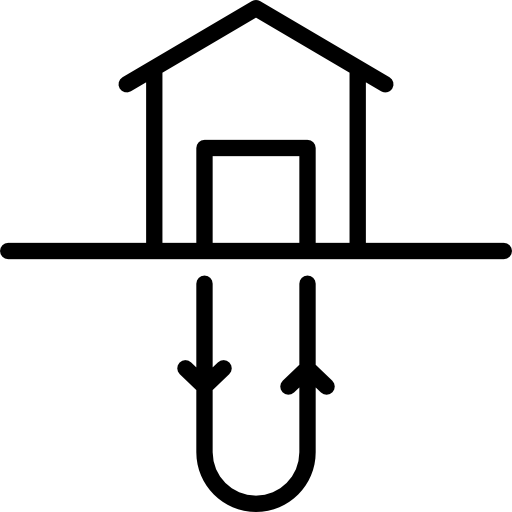 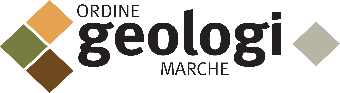 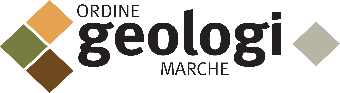 ordine@geologimarche.it geologimarche@pec.epap.it
AGGIORNAMENTO PROFESSIONALE

CORSO APPLICATIVO DI 
PROGETTAZIONE GEOTERMICA

Ancona, 01 Dicembre 2023
VALUTAZIONI DEI RISULTATI DELLE PROVE DI PORTATA

Le prove di portata hanno evidenziato portate complessive dei due pozzi  intorno agli 8 l/s, portate con le quali si raggiungeva un equilibrio idrogeologico senza depauperare la risorsa ed ottenendo inoltre dati molto positivi nella capacità di risalita della piezometrica; 
Le prove di portata hanno evidenziato che il cono di emungimento era inferiore alla distanza tra i pozzi poiché il livello piezometrico del pozzo di controllo non subiva abbassamenti durante il pompaggio del pozzo di esercizio;
La porta disponibile valutata di entrambi i pozzi tuttavia non era sufficiente ad alimentare l’impianto geotermico secondo il fabbisogno richiesto dalla ditta 
Si è pertanto disposto di richiedere l’autorizzazione all’escavazione di un  ulteriore pozzo di ricerca per arrivare appunto ai quantitativi minimi di esercizio dell’impianto RIPETENDO LA PROCEDURA AUTORIZZATIVA GIA’ DESCRITTA;
Si deve infine considerare che dette prove eseguite nel mese di novembre e quindi in periodo di magra rappresentassero le condizioni più cautelative in termini di portata di emungimento disponibile, considerando le precipitazioni meteoriche dell’estate precedente pressochè assenti.
I pozzi dell’impianto geotermico open loop presso lo stabilimento YKK Mediterraneo SPA di Ascoli Piceno:
aspetti tecnici e autorizzativi

Dott. Geol. Andrea Cavucci
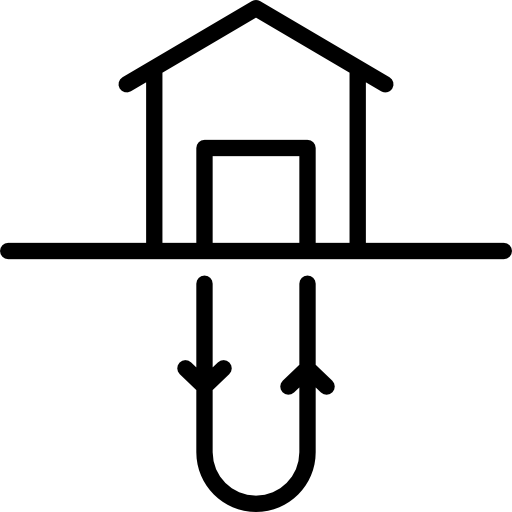 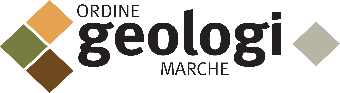 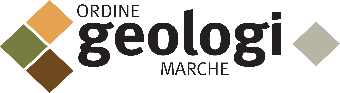 ordine@geologimarche.it geologimarche@pec.epap.it
AGGIORNAMENTO PROFESSIONALE

CORSO APPLICATIVO DI 
PROGETTAZIONE GEOTERMICA

Ancona, 01 Dicembre 2023
UBICAZIONE TERZO POZZI DI RICERCA
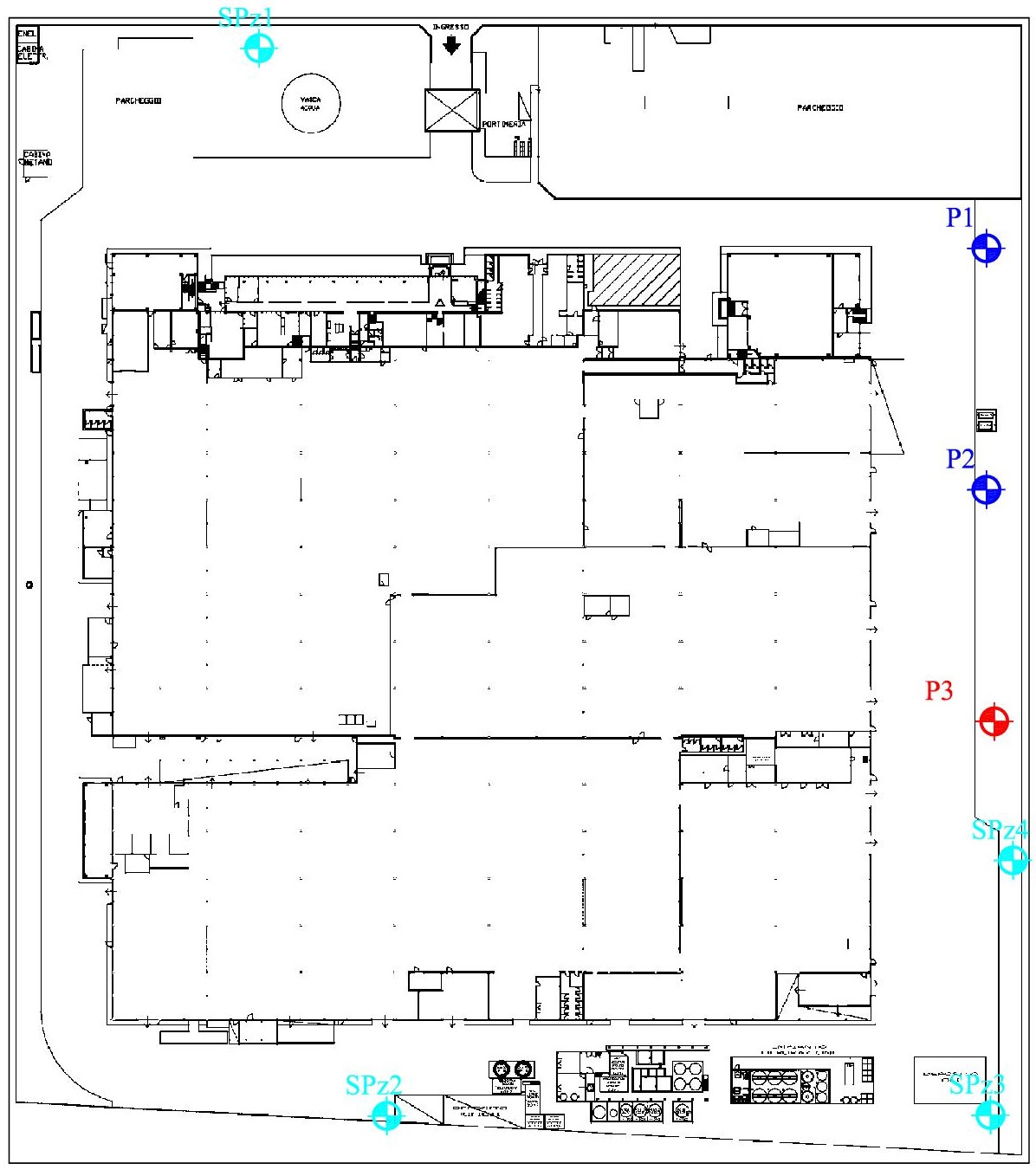 I pozzi dell’impianto geotermico open loop presso lo stabilimento YKK Mediterraneo SPA di Ascoli Piceno:
aspetti tecnici e autorizzativi

Dott. Geol. Andrea Cavucci
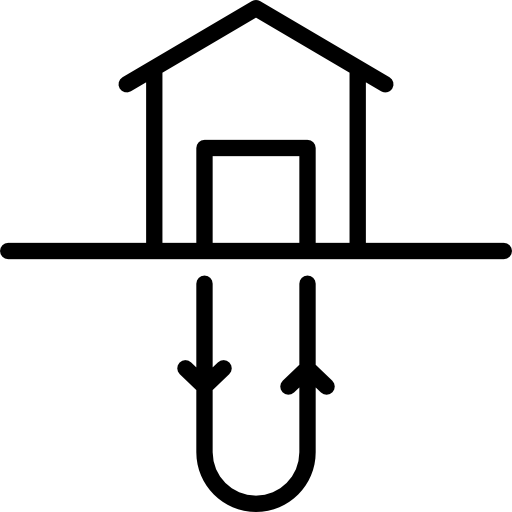 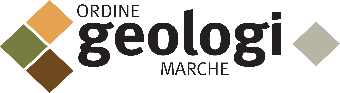 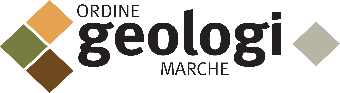 ordine@geologimarche.it geologimarche@pec.epap.it
AGGIORNAMENTO PROFESSIONALE

CORSO APPLICATIVO DI 
PROGETTAZIONE GEOTERMICA

Ancona, 01 Dicembre 2023
RIPETIZIONE PROVE DI PORTATA

Le prove di portata eseguite al termine dell’escavazione del pozzo 3 hanno evidenziato portate complessive dei tre pozzi  superiore ai 10 l/s, portate con le quali si raggiungeva un equilibrio idrogeologico senza depauperare la risorsa ed ottenendo inoltre dati molto positivo nella capacità di risalita della piezometrica; 
Le prove di portata hanno evidenziato che il cono di emungimento era inferiore alla distanza tra i 3 pozzi poiché il livello piezometrico dei pozzi di controllo non subivano abbassamenti durante il pompaggio del pozzo di esercizio;
Prove di portata con emungimenti simultanei hanno infine confermato il comportamento della falda che poco risente di attingimenti limitrofi con distanza maggiori di 40 metri.
Con queste valutazioni finali è stata comunicata la fine dei lavori di ricerca sempre mediante comunicazione PEC all’ente competente
I pozzi dell’impianto geotermico open loop presso lo stabilimento YKK Mediterraneo SPA di Ascoli Piceno:
aspetti tecnici e autorizzativi

Dott. Geol. Andrea Cavucci
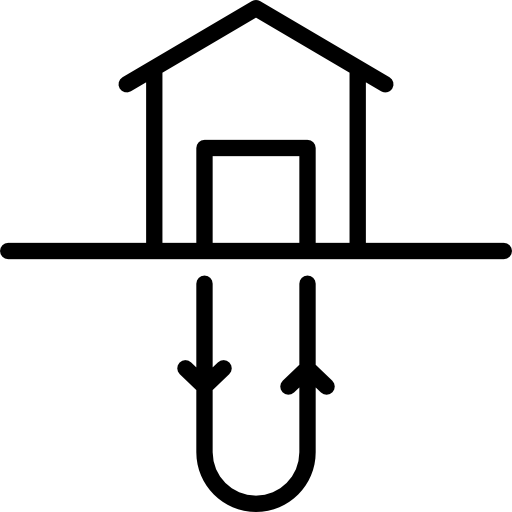 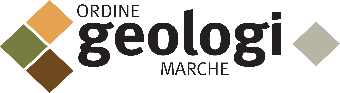 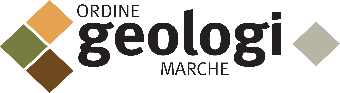 ordine@geologimarche.it geologimarche@pec.epap.it
AGGIORNAMENTO PROFESSIONALE

CORSO APPLICATIVO DI 
PROGETTAZIONE GEOTERMICA

Ancona, 01 Dicembre 2023
PROGETTAZIONE ED ESECUZIONE DEI POZZI DI REIMISSIONE

La scelta progettuale, nonostante la vicinanza del fiume Tronto, è stata quella di realizzare dei pozzi di reimissione in falda nella zona Sud-Est dello stabilimento; 
Anche in questo caso è stata richiesta alla Regione Marche Servizio Tutela, Gestione e Assetto del Territorio - P.F. Tutela del territorio MARCHE SUD l’autorizzazione all’escavazione dei pozzi di reimissione (N. 3)
Ottenuta l’autorizzazione , sono stati realizzati i n. 3 pozzi di reimissione
Sono state eseguite analisi chimico fisiche sull’acqua di falda che permetta la reimmissione in falda ai sensi del D.LGS 152/2006 Allegato 5, Parte 5 Tabella 2 CSC Acque sotterranee
Sono state eseguite le prove di reimissione parziali e complessive secondo le portate di esercizio e si è valutata la funzionalità del sistema di reimissione
I pozzi dell’impianto geotermico open loop presso lo stabilimento YKK Mediterraneo SPA di Ascoli Piceno:
aspetti tecnici e autorizzativi

Dott. Geol. Andrea Cavucci
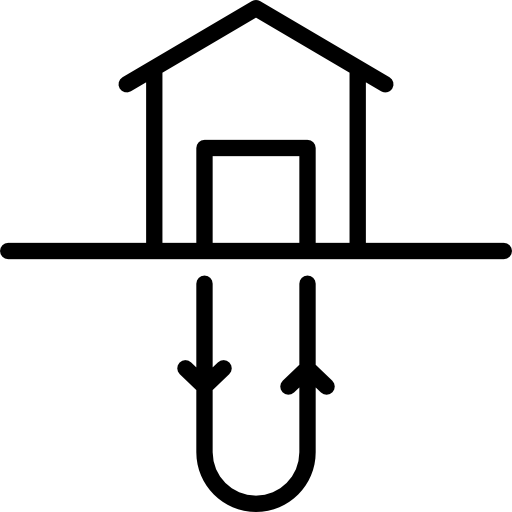 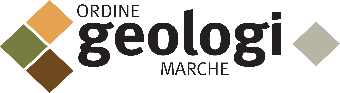 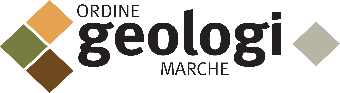 ordine@geologimarche.it geologimarche@pec.epap.it
AGGIORNAMENTO PROFESSIONALE

CORSO APPLICATIVO DI 
PROGETTAZIONE GEOTERMICA

Ancona, 01 Dicembre 2023
UBICAZIONE POZZI DI REIMISSIONE
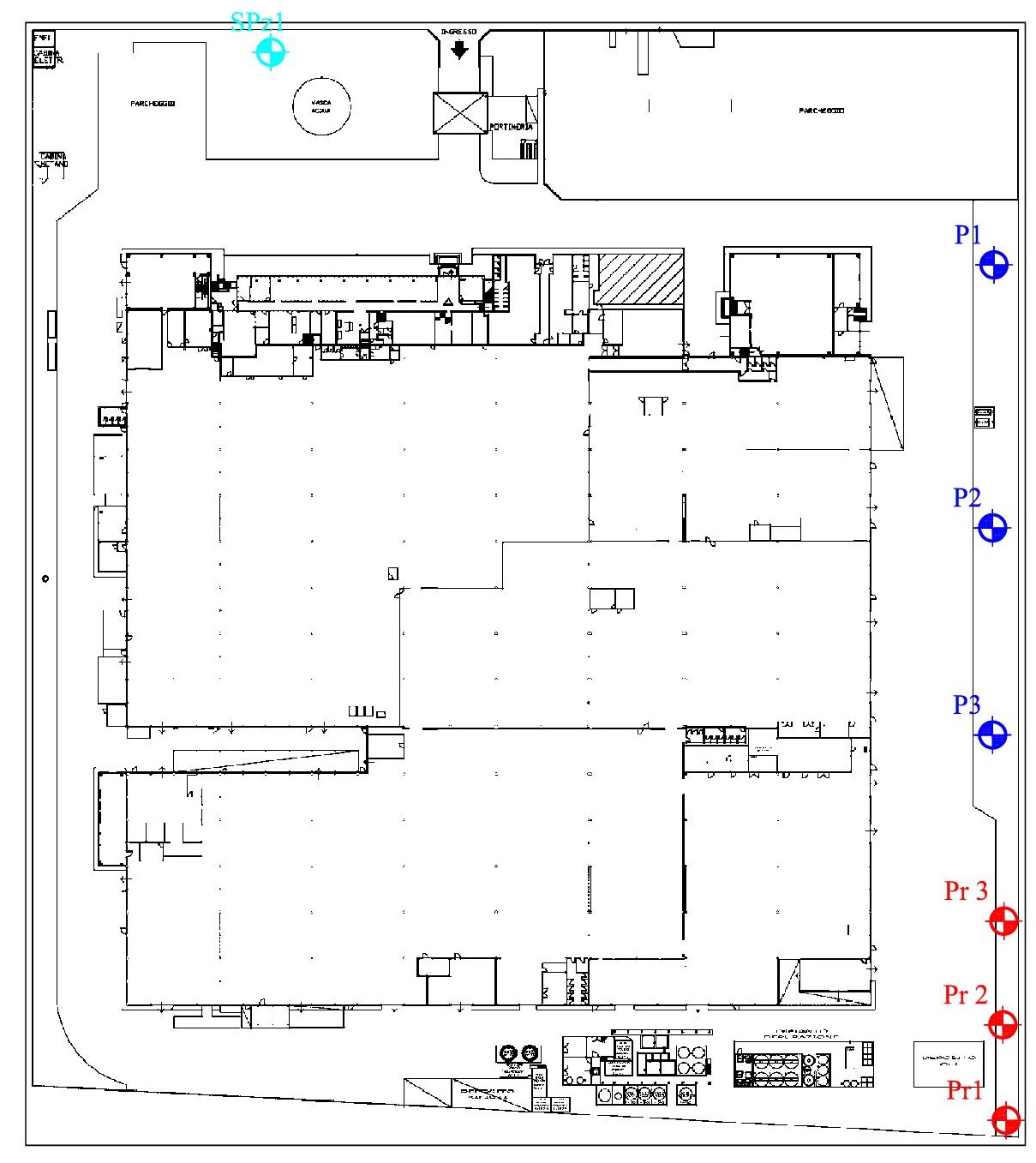 I pozzi dell’impianto geotermico open loop presso lo stabilimento YKK Mediterraneo SPA di Ascoli Piceno:
aspetti tecnici e autorizzativi

Dott. Geol. Andrea Cavucci
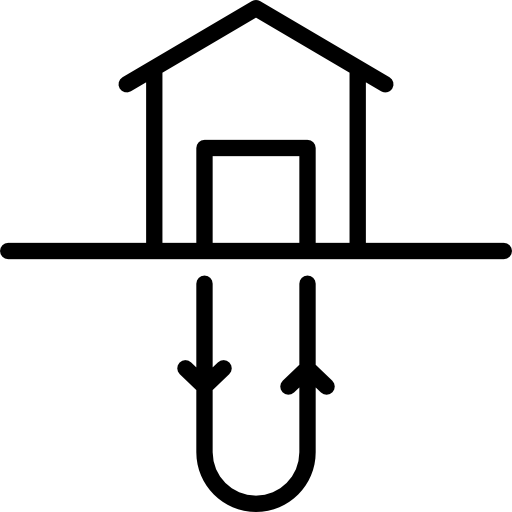 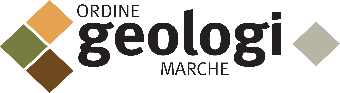 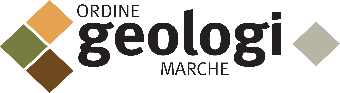 ordine@geologimarche.it geologimarche@pec.epap.it
AGGIORNAMENTO PROFESSIONALE

CORSO APPLICATIVO DI 
PROGETTAZIONE GEOTERMICA

Ancona, 01 Dicembre 2023
SCHEMA COSTRUTTIVO POZZI DI REIMISSIONE
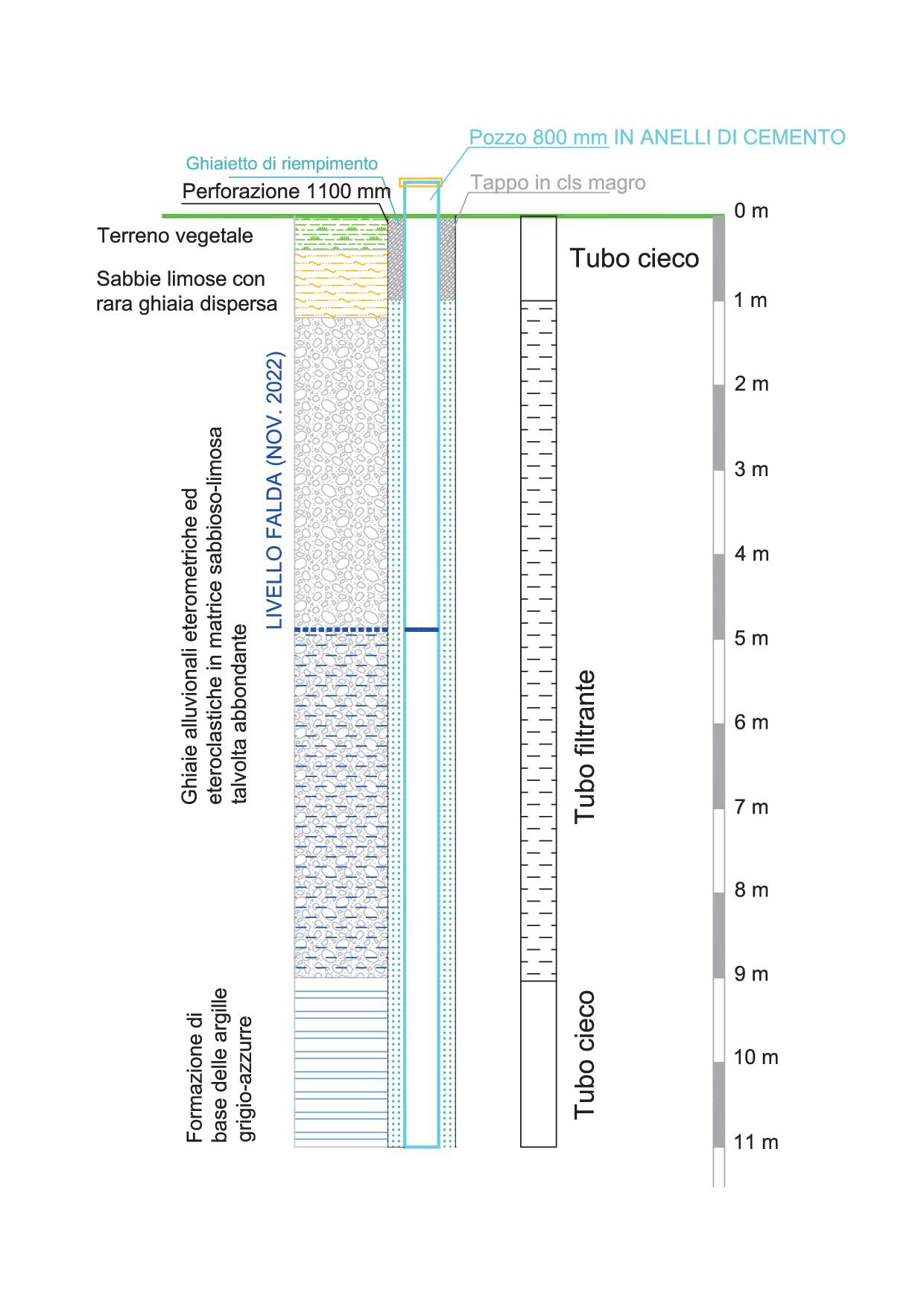 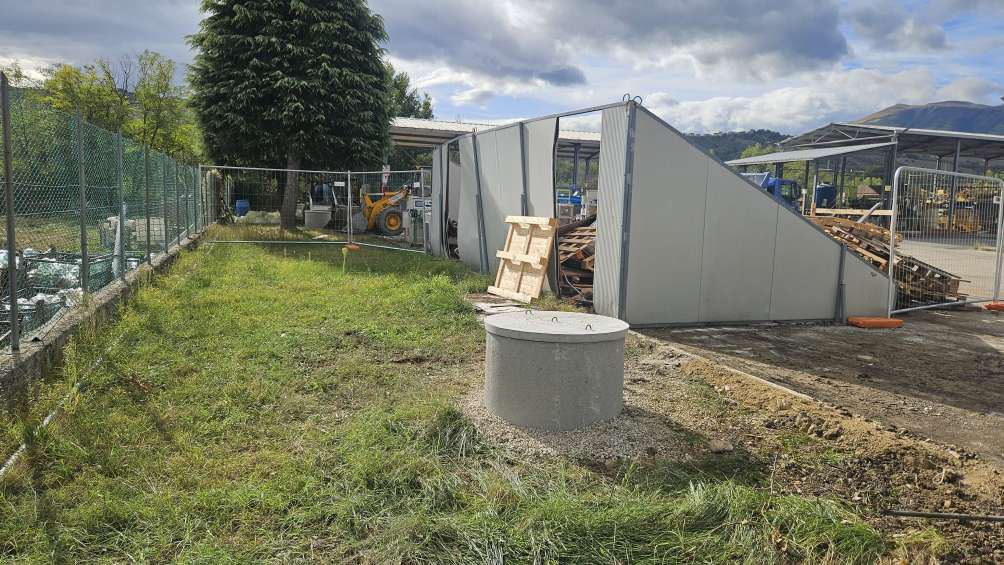 I pozzi dell’impianto geotermico open loop presso lo stabilimento YKK Mediterraneo SPA di Ascoli Piceno:
aspetti tecnici e autorizzativi

Dott. Geol. Andrea Cavucci
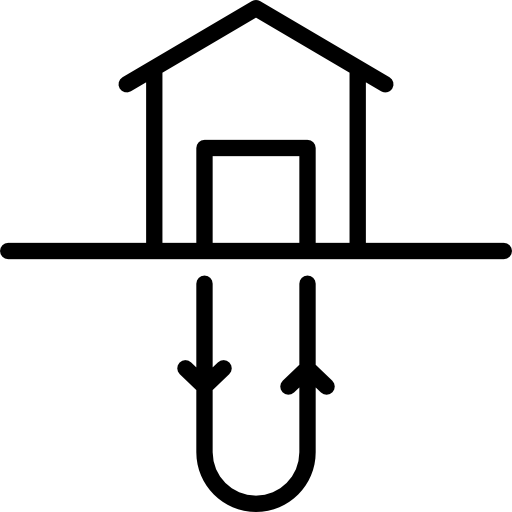 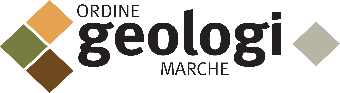 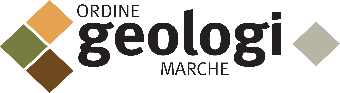 ordine@geologimarche.it geologimarche@pec.epap.it
AGGIORNAMENTO PROFESSIONALE

CORSO APPLICATIVO DI 
PROGETTAZIONE GEOTERMICA

Ancona, 01 Dicembre 2023
Richiesta di autorizzazione allo scarico
Modifica non sostanziale AIA – REGIONE MARCHE
AUTORIZZAZIONE ALLO SCARICO
I pozzi dell’impianto geotermico open loop presso lo stabilimento YKK Mediterraneo SPA di Ascoli Piceno:
aspetti tecnici e autorizzativi

Dott. Geol. Andrea Cavucci
ISTANZA PER LA CONCESSIONE PLURIENNALE DI DERIVAZIONE ACQUE PUBBLICHE 
Regione Marche – Marche Sud
RELAZIONE FINALE POZZI DI REIMISSIONE
RELAZIONE FINALE POZZI DI EMUNGIMENTO
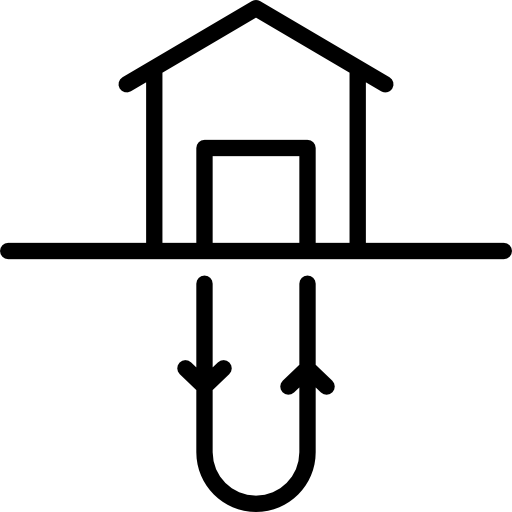 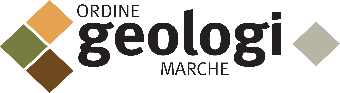 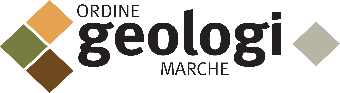 AUTORIZZAZIONE ALLA DERIVAZIONE
ordine@geologimarche.it geologimarche@pec.epap.it